The Great South Bay and the New Inlet 

Bellport Middle School, Dec 21, 2013

Charles Flagg, Roger Flood, Robert Wilson and Dong-Ming Yang


Pilots:  Rich Giannotti, Charles Flagg, Don Richards & Vinny Petruso

Photographers:    Charles Flagg, Rich Weissman, Mike Ferrigno, 
				Justin Flagg, Brian Wasser, Jamie Shreeve, John Vahey, 
				Brad Furman, Chris Gobler and Mike Busch
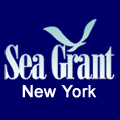 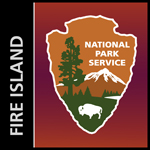 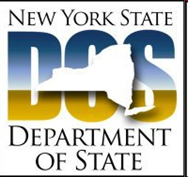 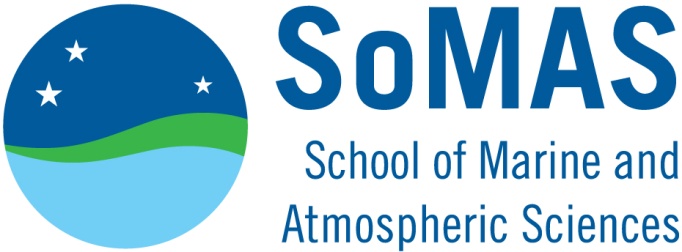 http://po.msrc.sunysb.edu/GSB
Topics

The breach and the evolution of the New Inlet

Bathymetric and Velocity Survey Results

Salinity and Changes in Bay-Ocean Exchange
The Great South Bay
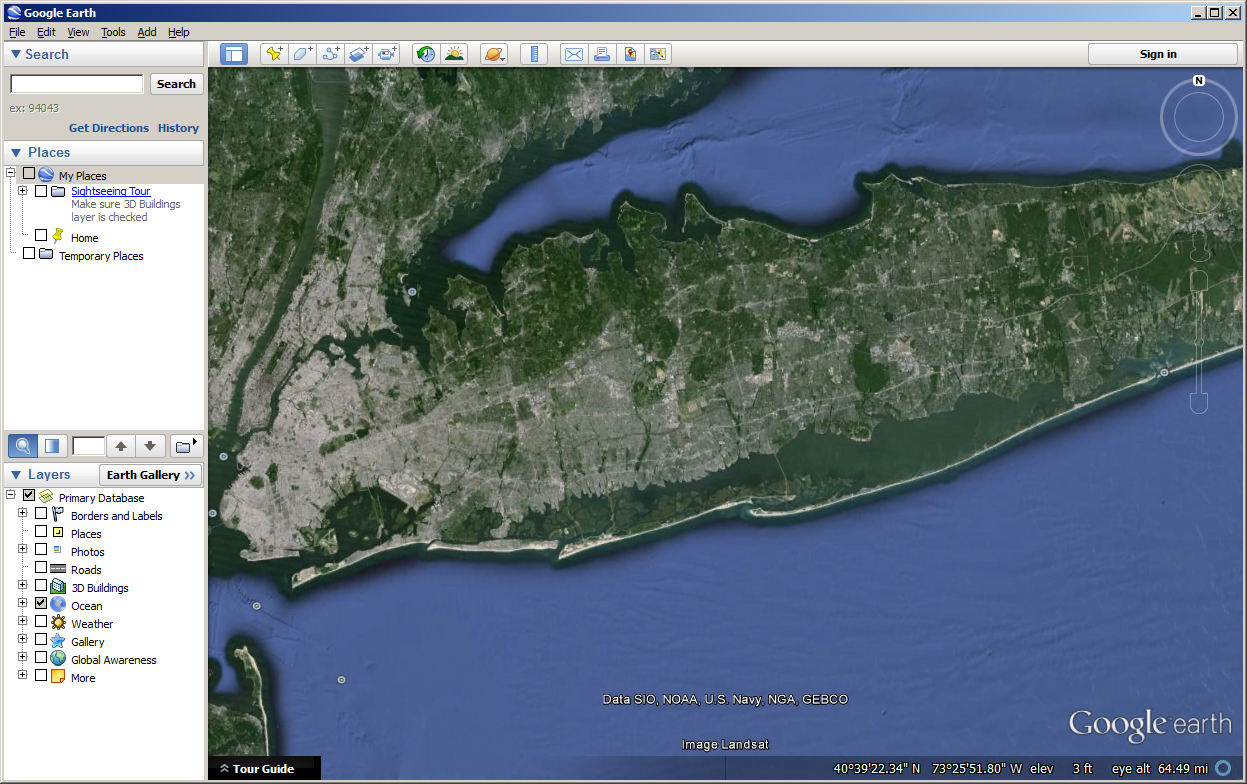 76 km
Moriches
New Inlet
Fire Island
Jones
E. Rockaway
[Speaker Notes: Amityville]
Aerial Photography
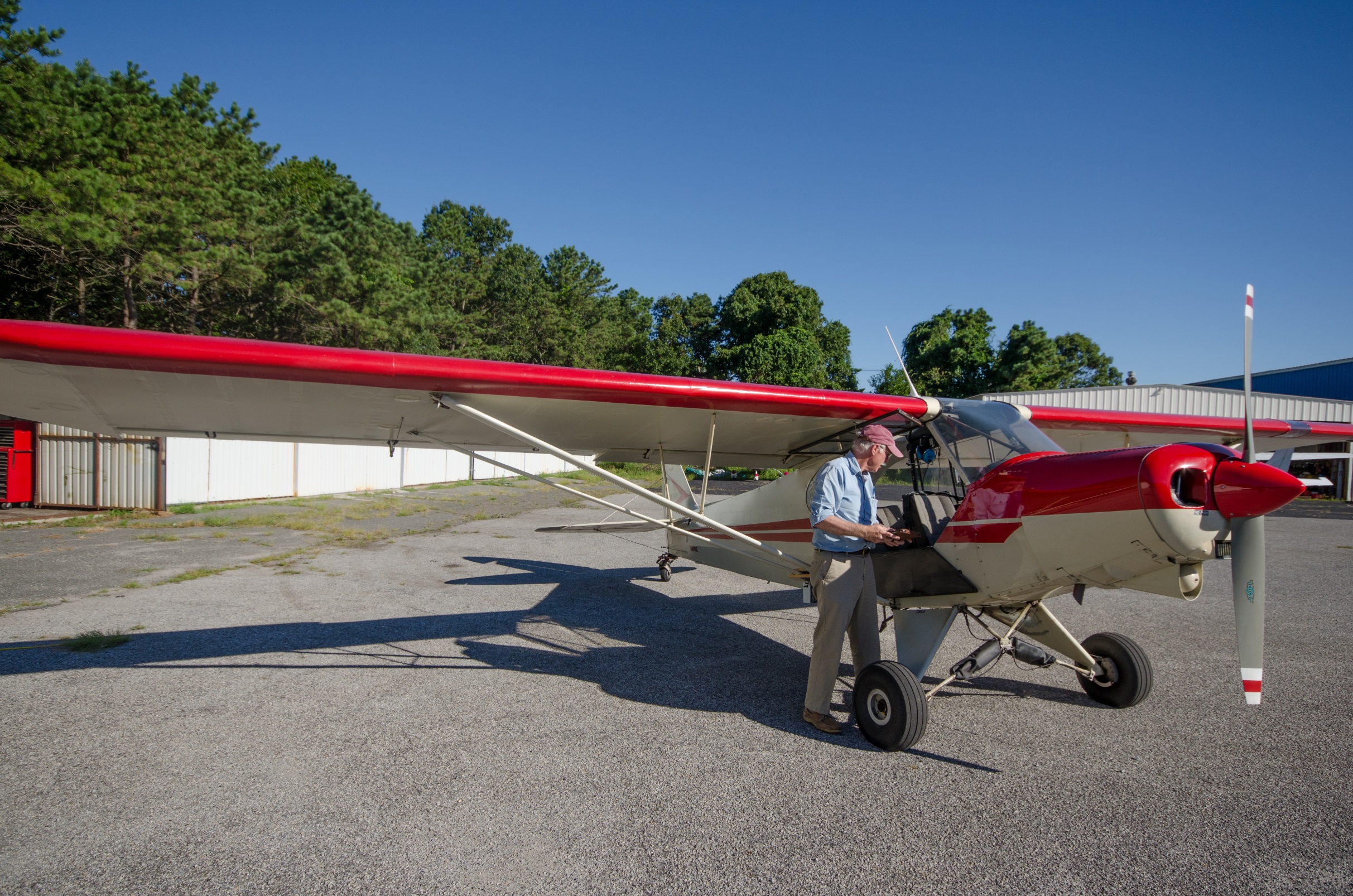 April 9, 2005
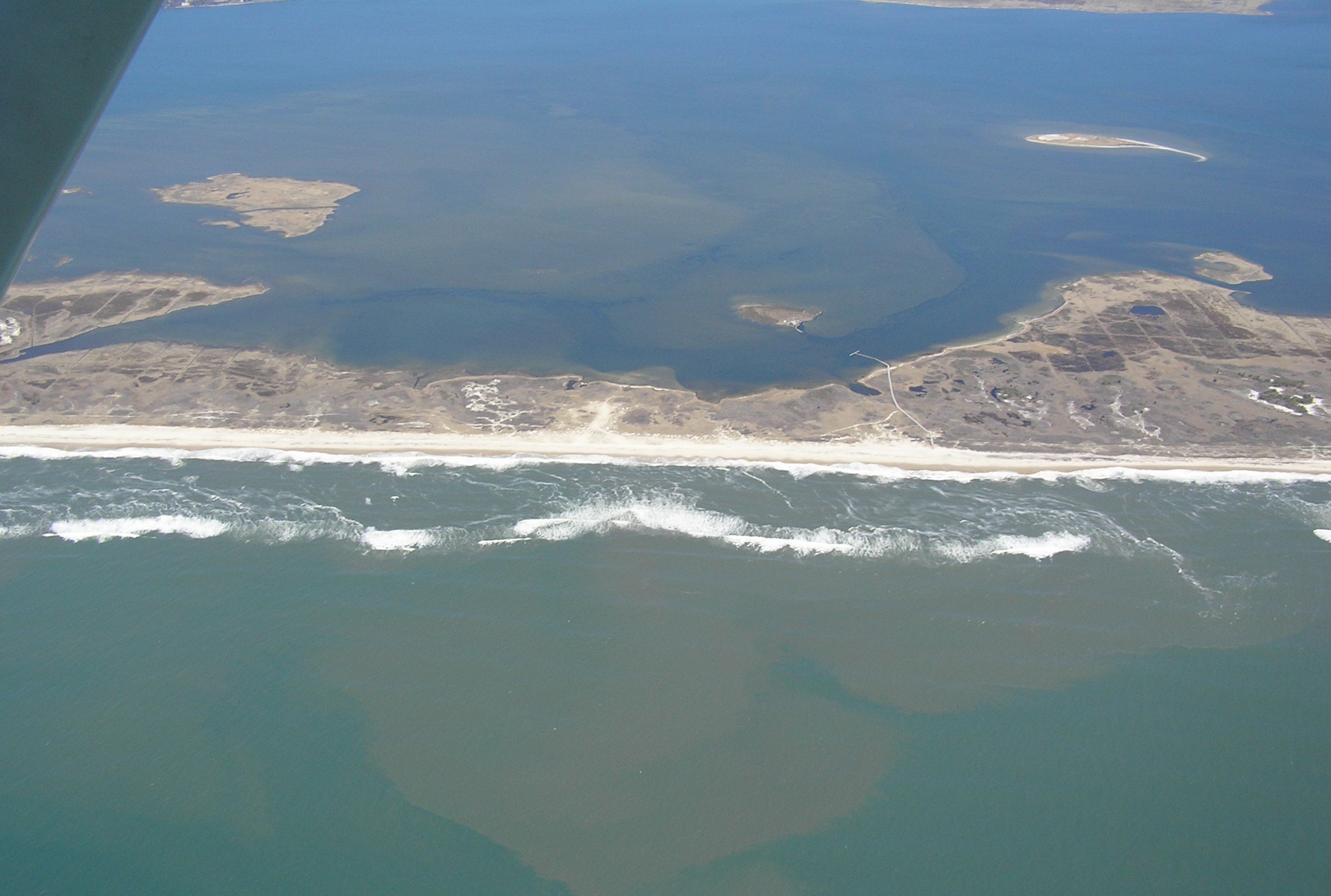 C. Flagg
November 3, 2012 ~0900 EDT (~1300 GMT)
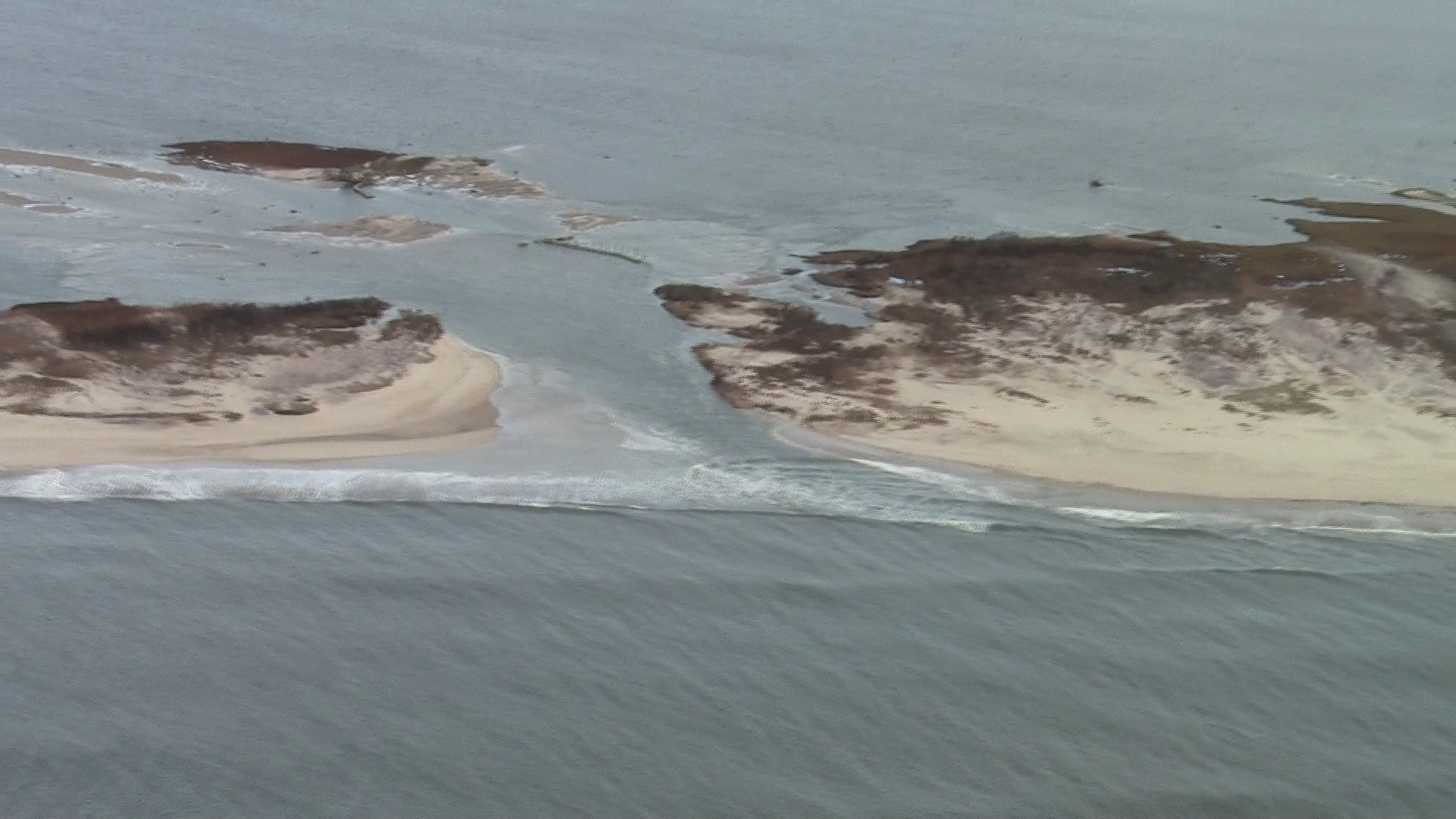 C. Flagg and R. Giannotti
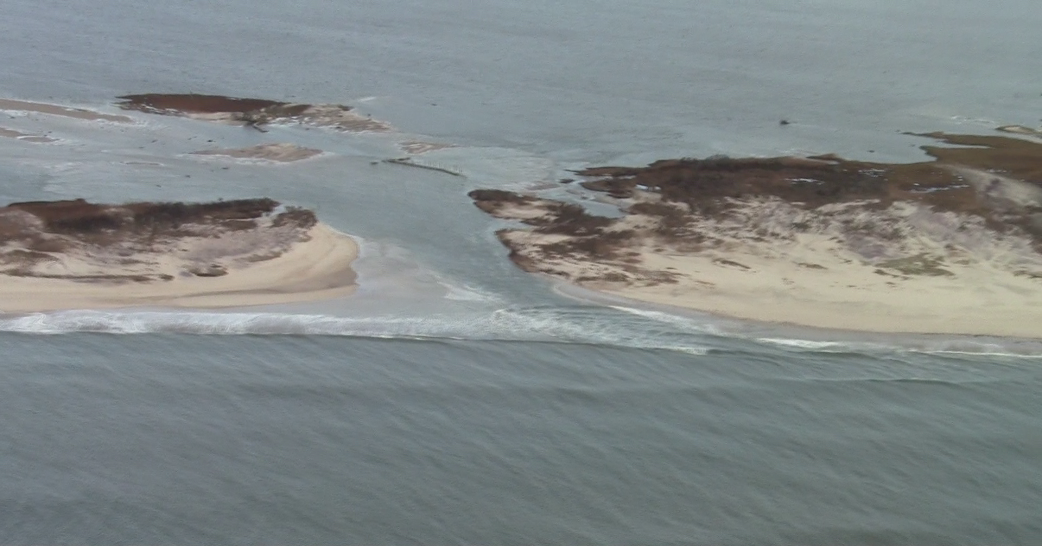 Nov 3
Nov 11
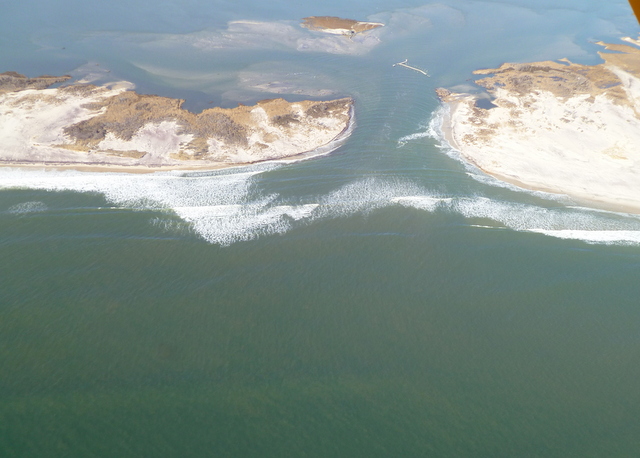 Dec 20
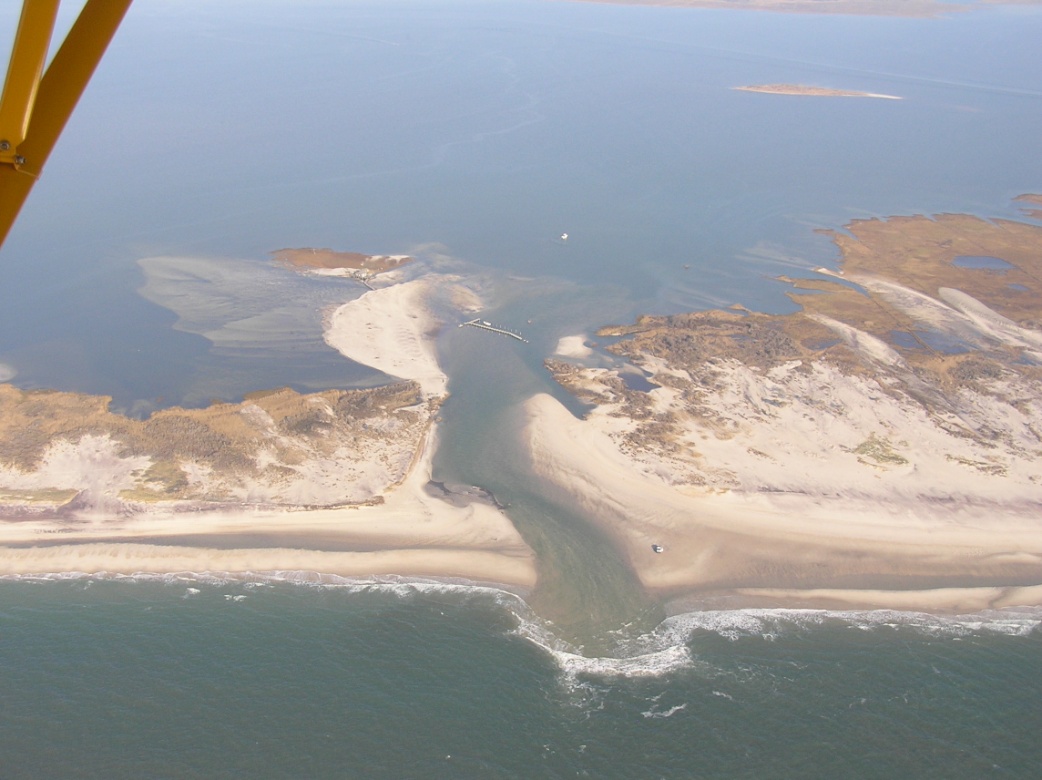 Nov 11
Nov 29
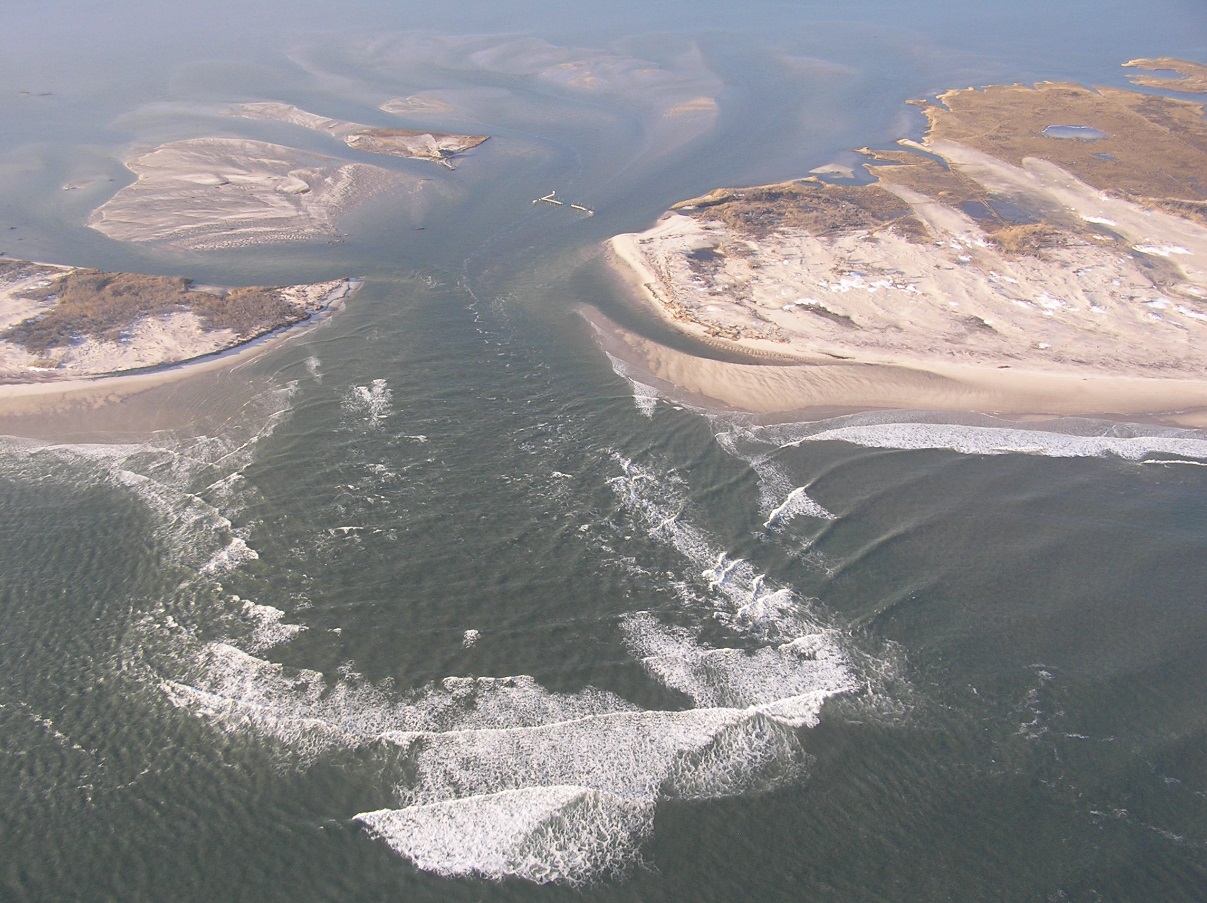 Feb 14
Nov 18
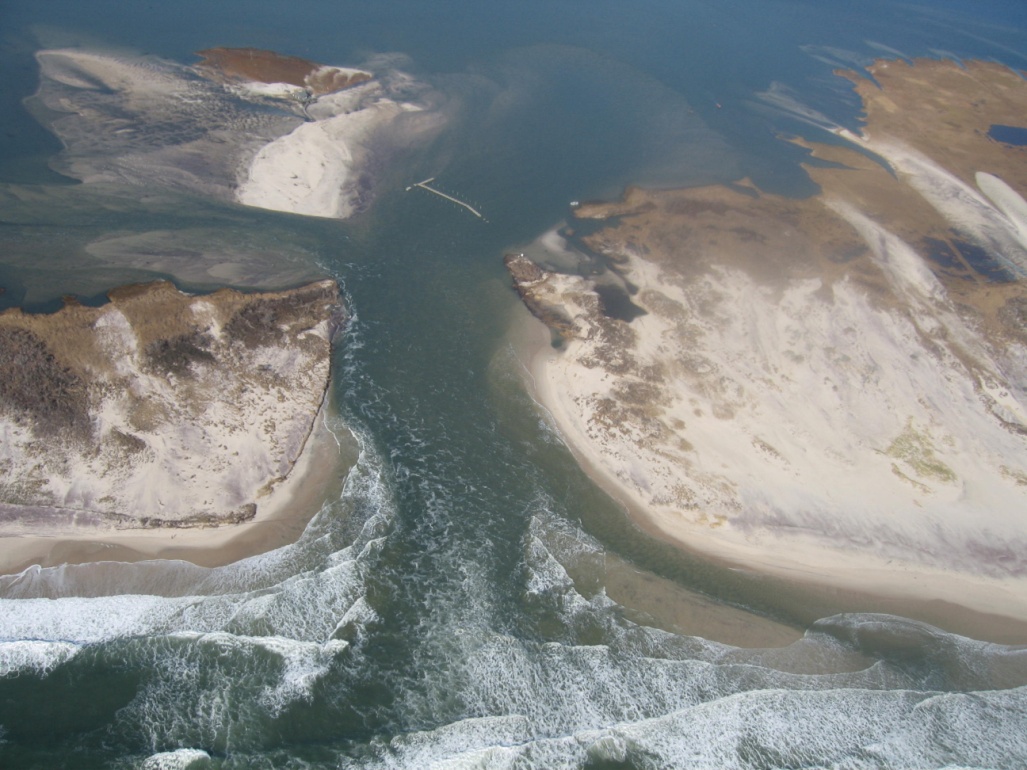 Jan 6
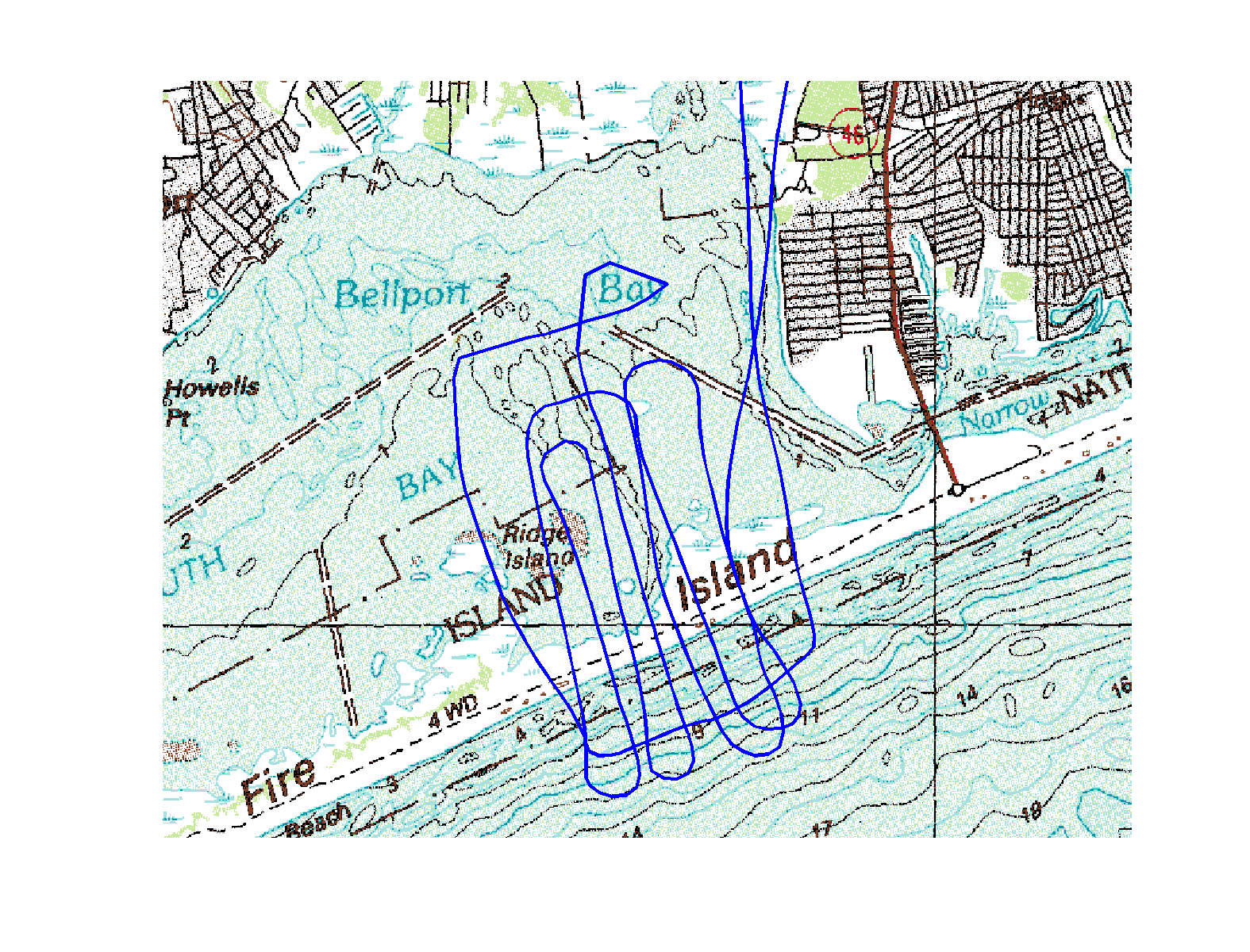 Sept 15, 2013 Flight Track
Google Earth KML file
 
http://wx.somassbu.org/products/kml/OldInletBreach.kml

 showing a series of aerial photo mosaics of the New Inlet
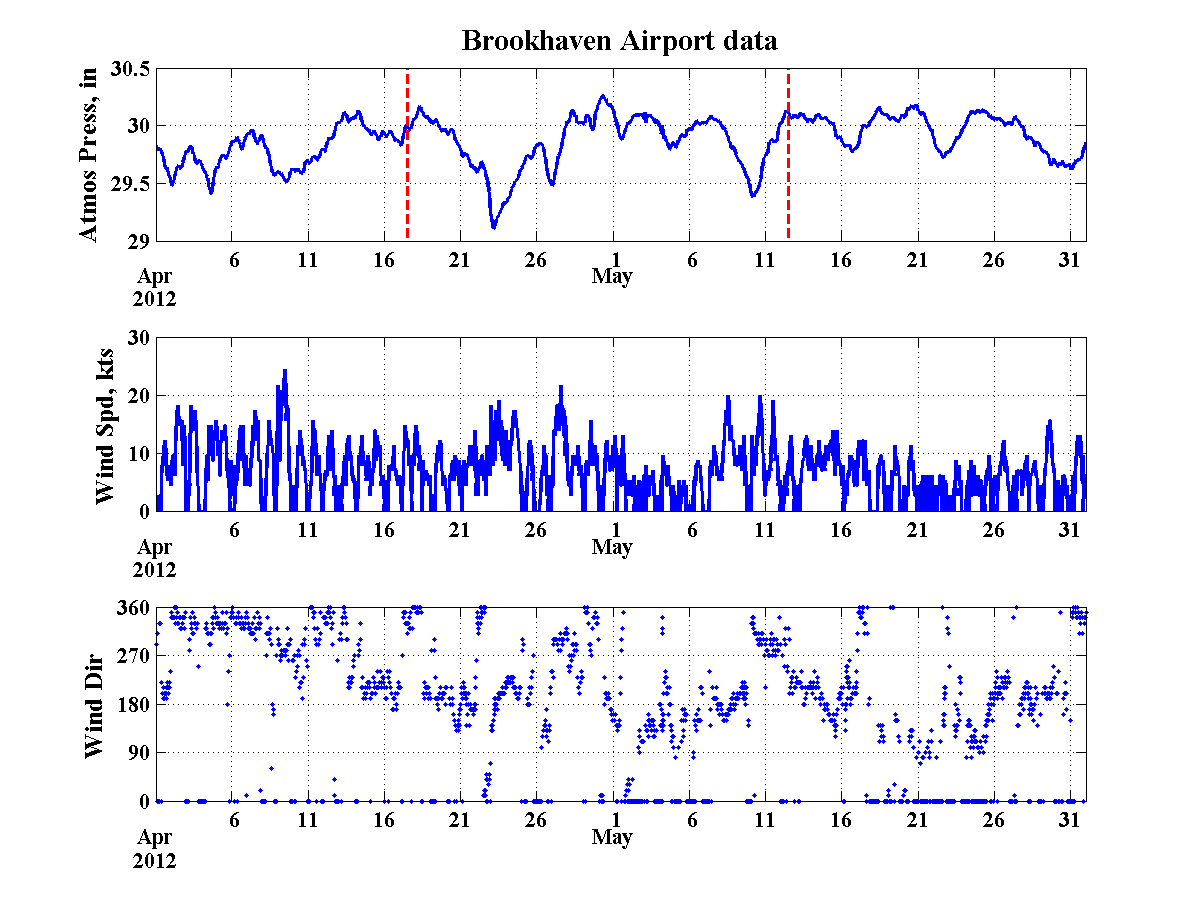 Aerial Photos
Bathymetric (Depth) Surveying
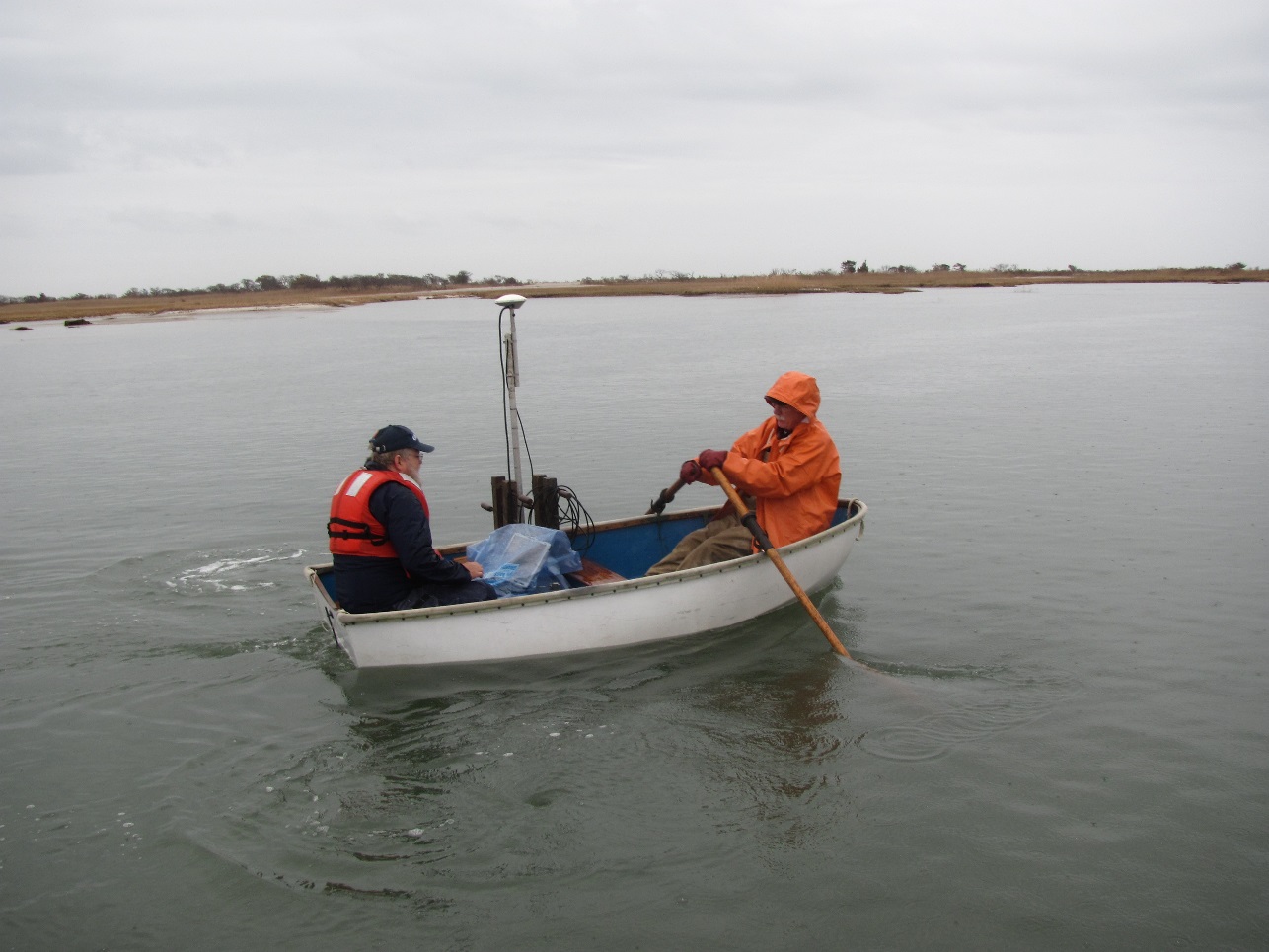 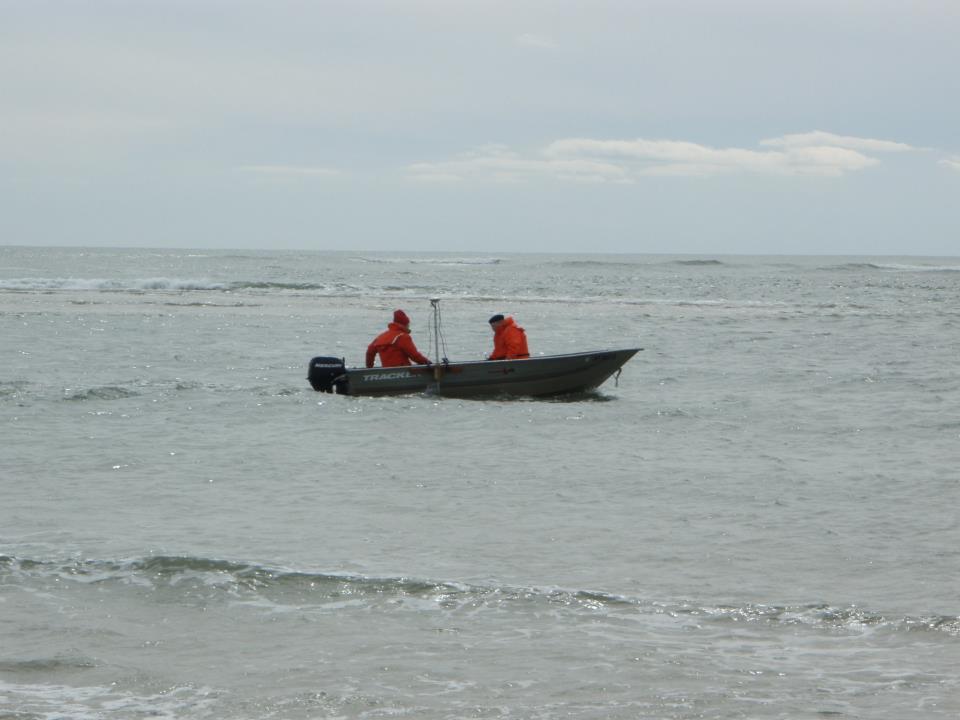 Bathymetric Surveying
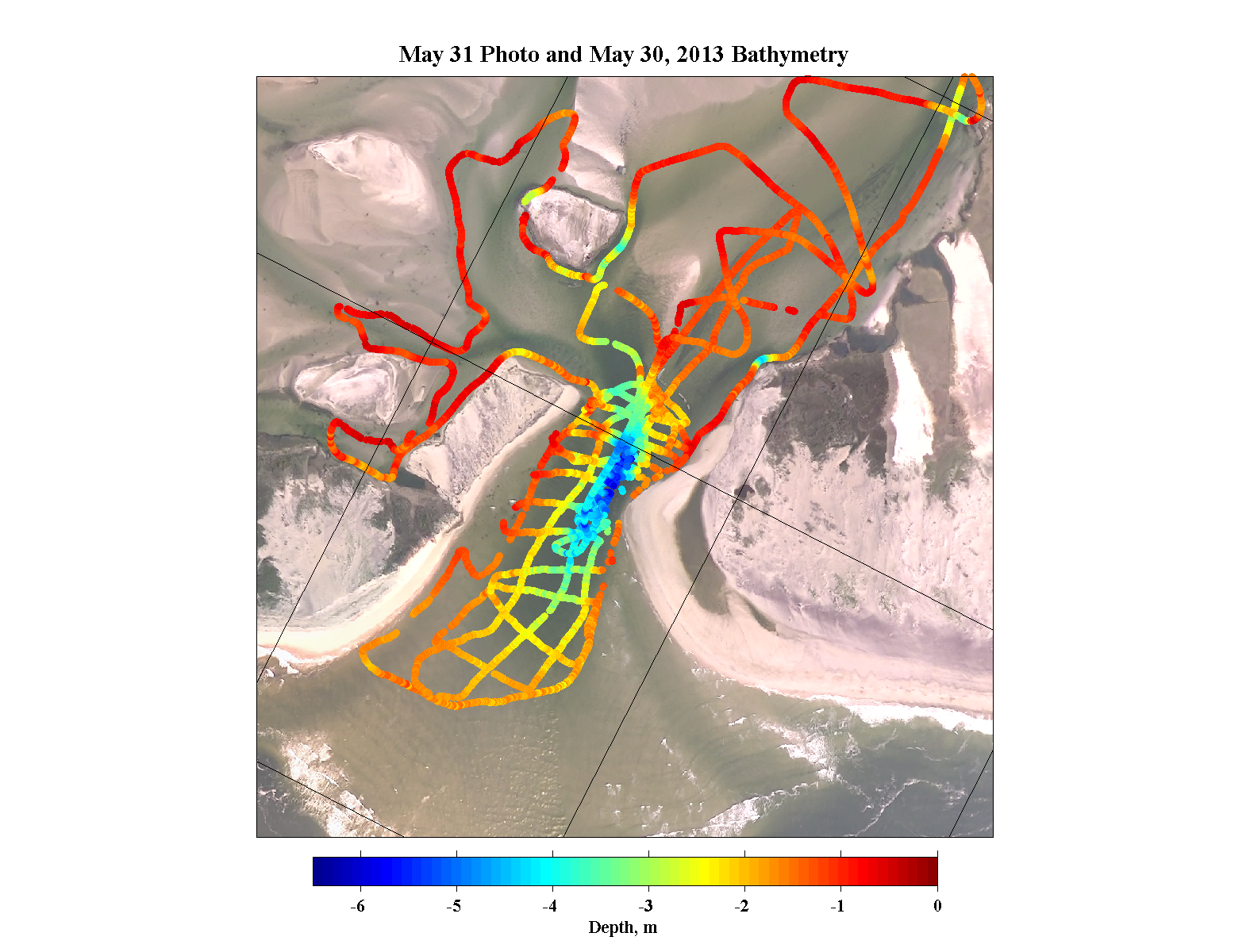 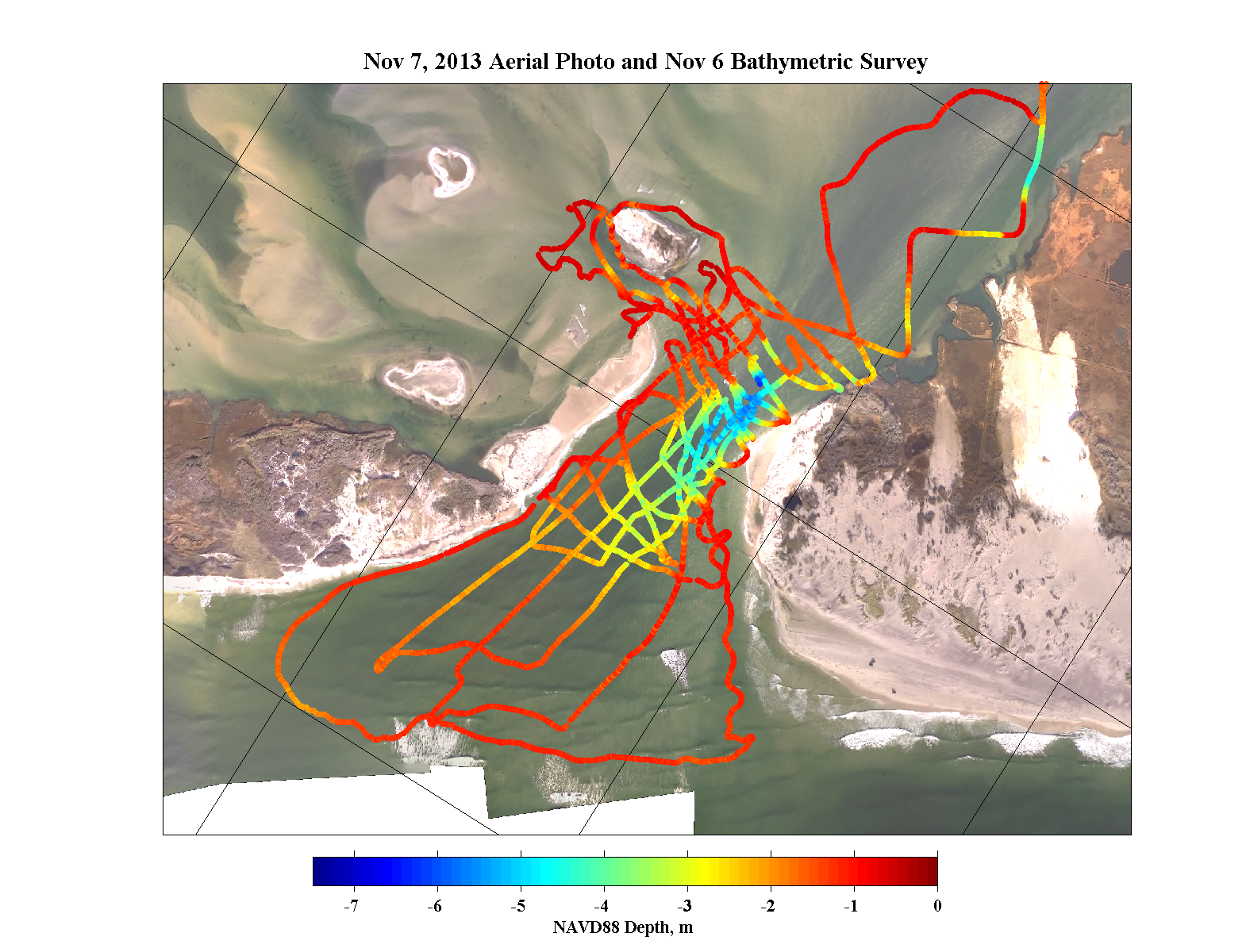 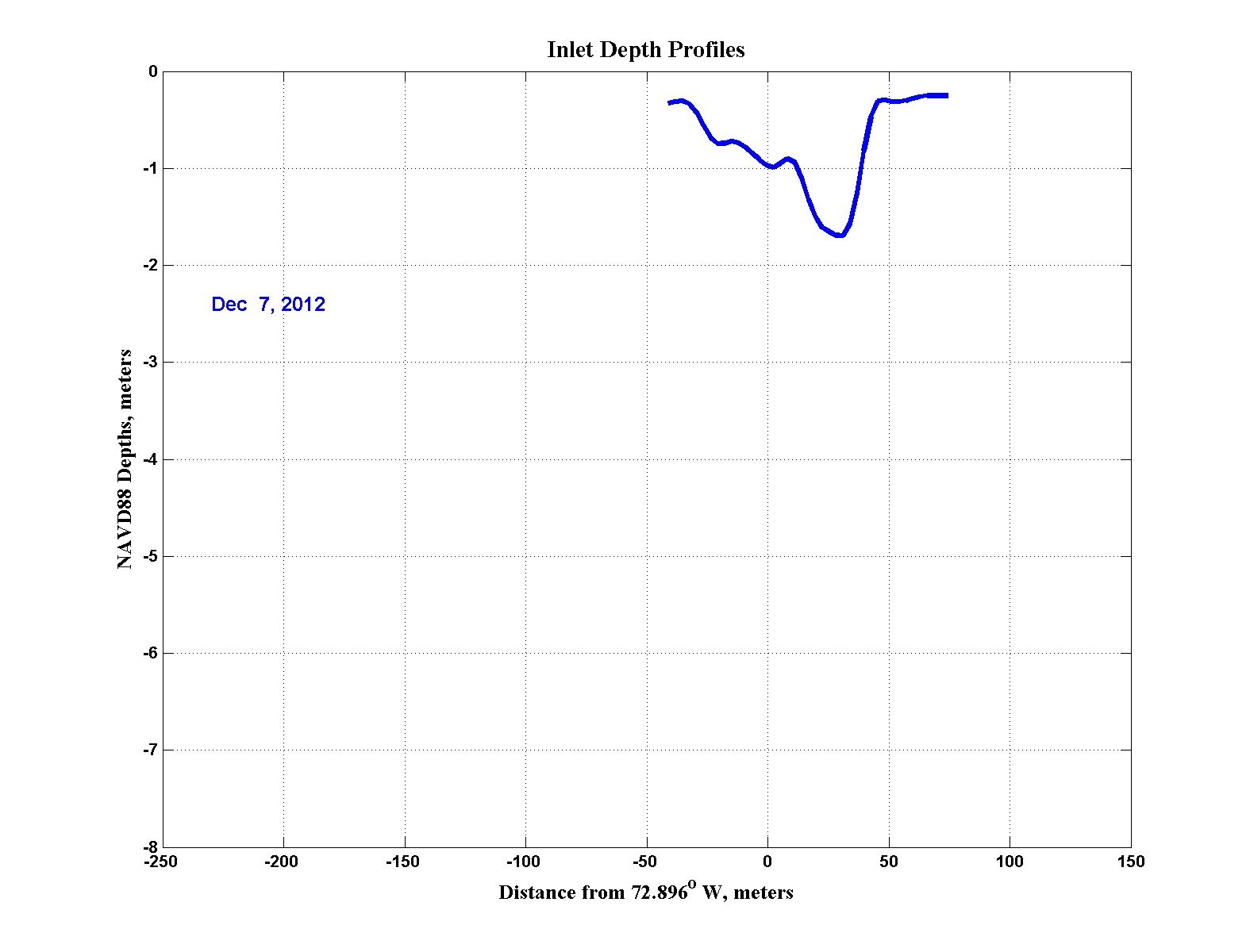 Inlet Bottom Profiles Across the Deepest  Section
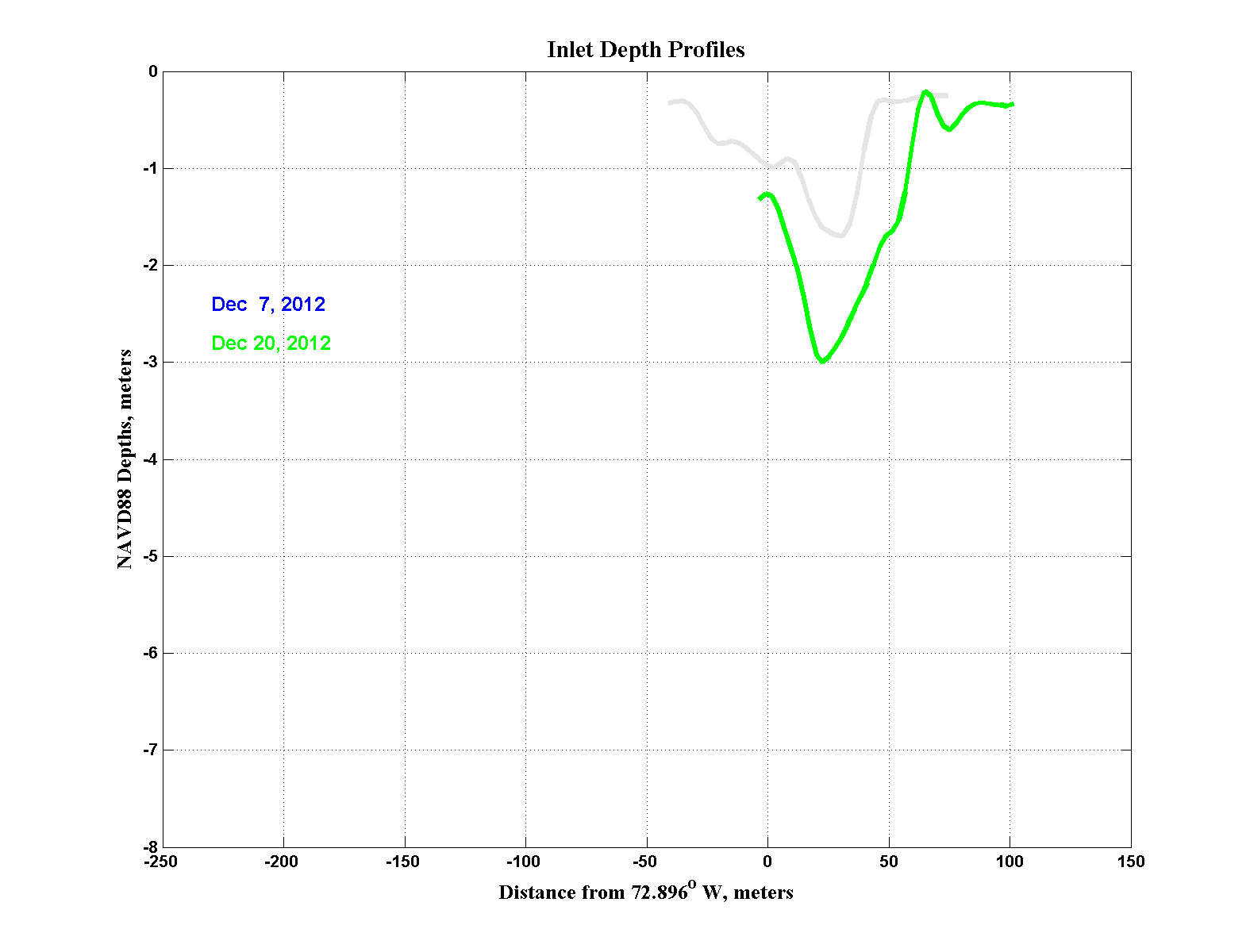 Inlet Bottom Profiles Across the Deepest  Section
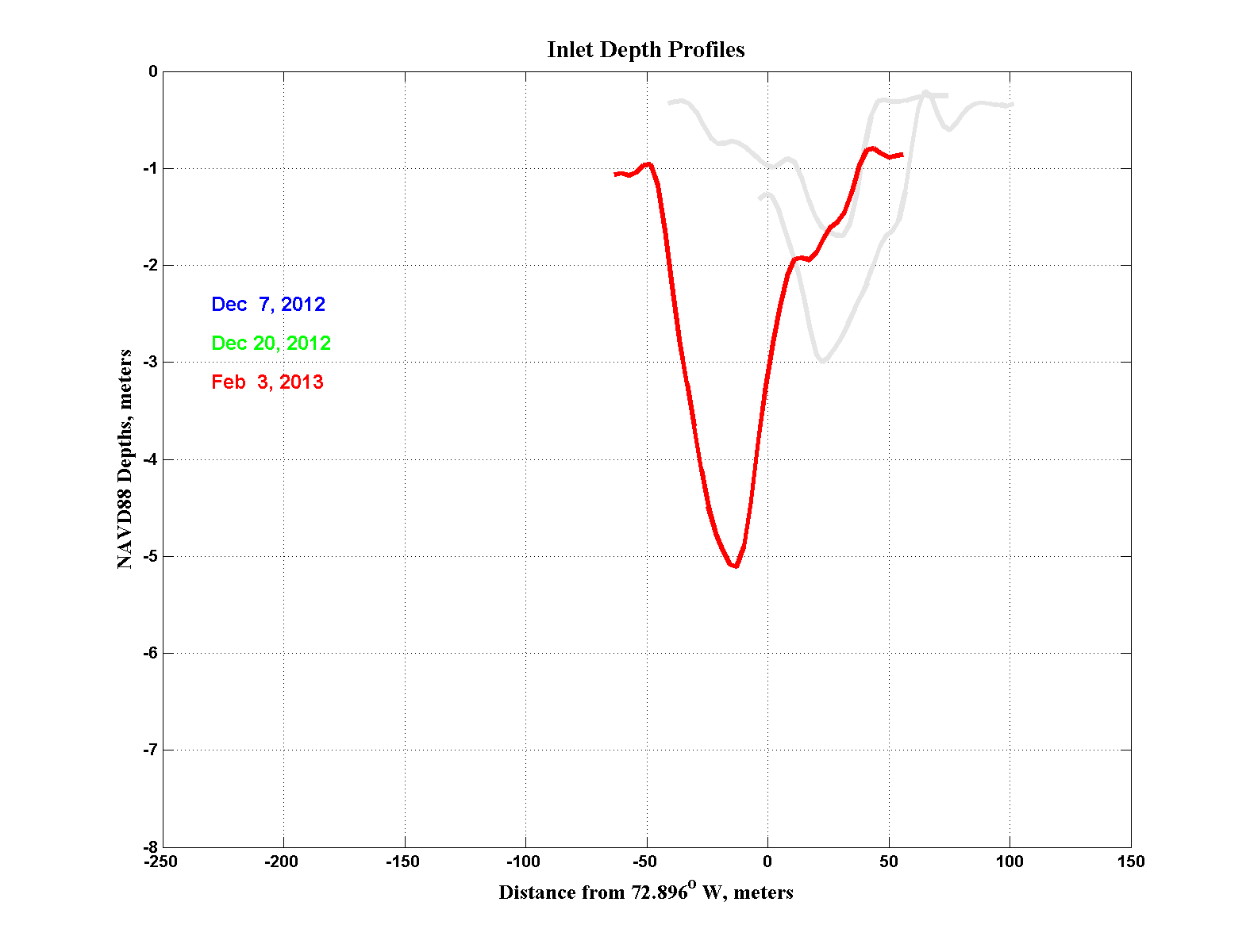 Inlet Bottom Profiles Across the Deepest  Section
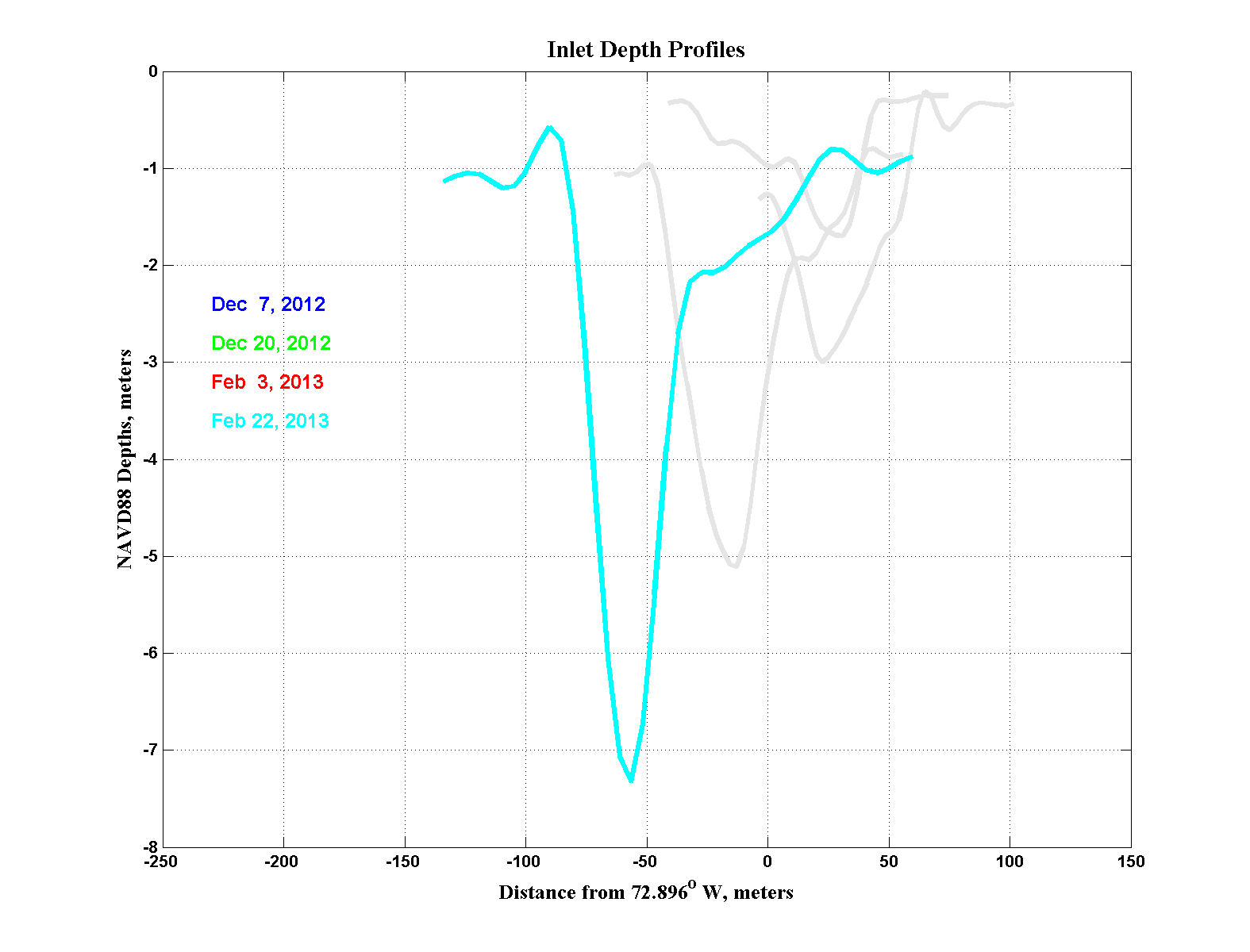 Inlet Bottom Profiles Across the Deepest  Section
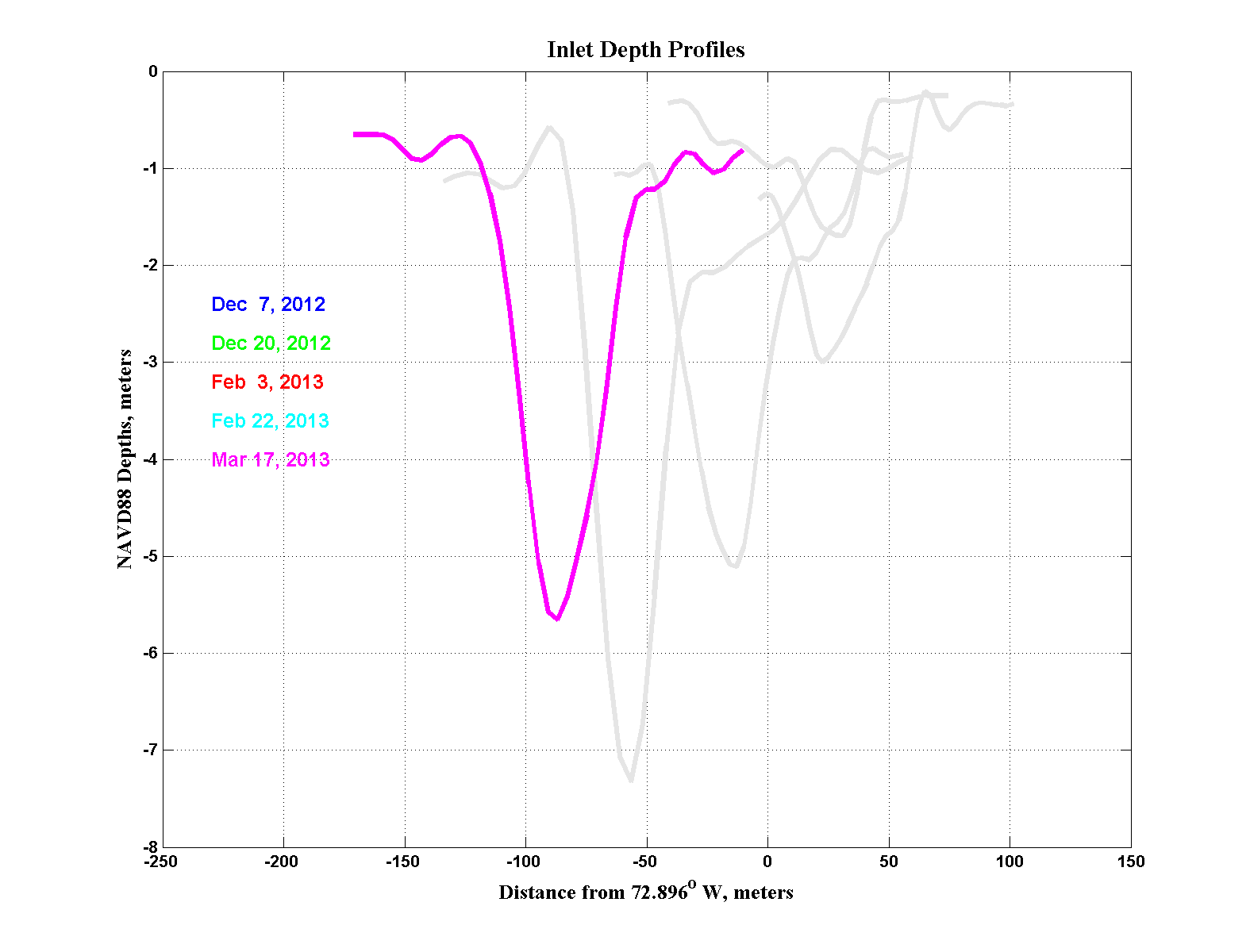 Inlet Bottom Profiles Across the Deepest  Section
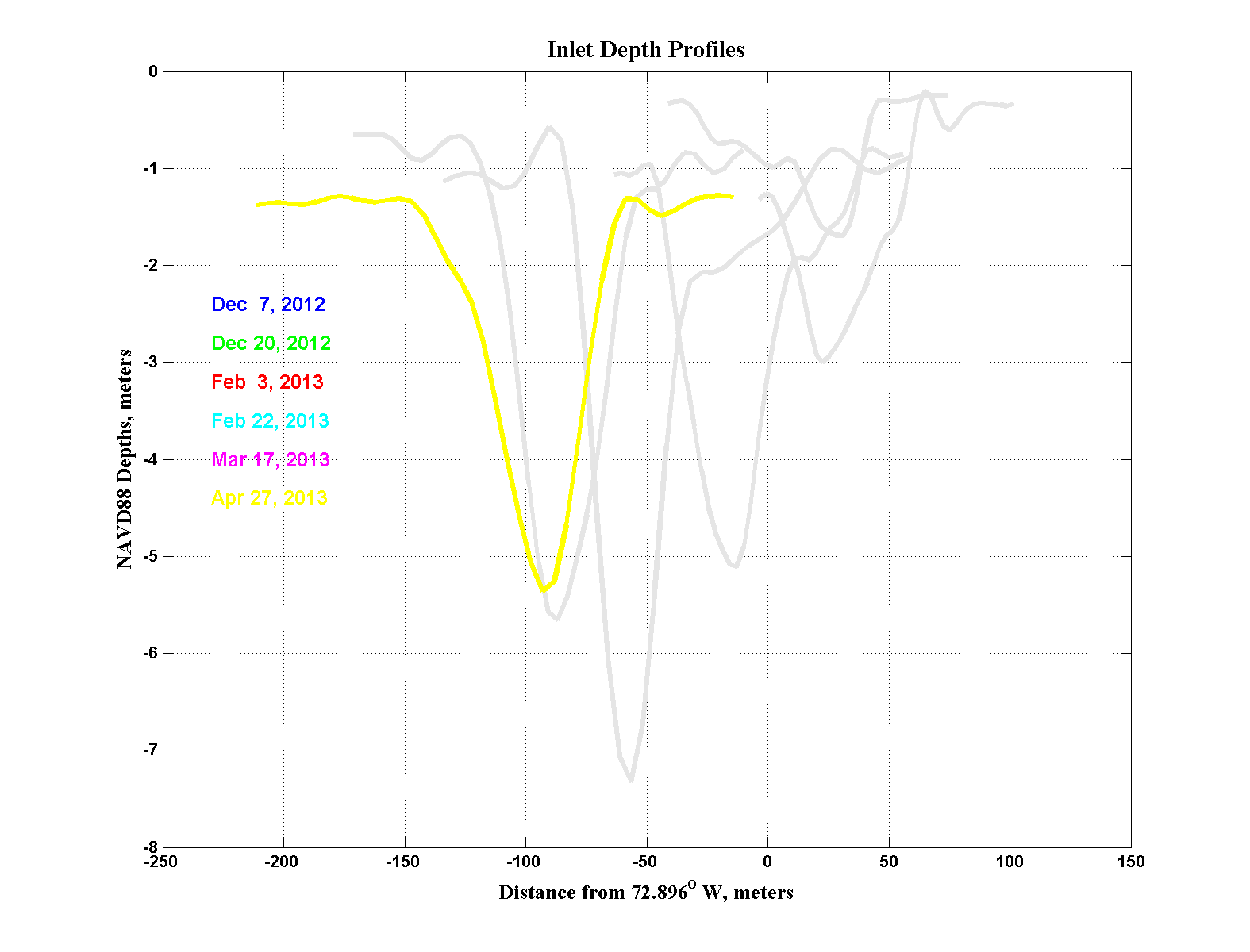 Inlet Bottom Profiles Across the Deepest  Section
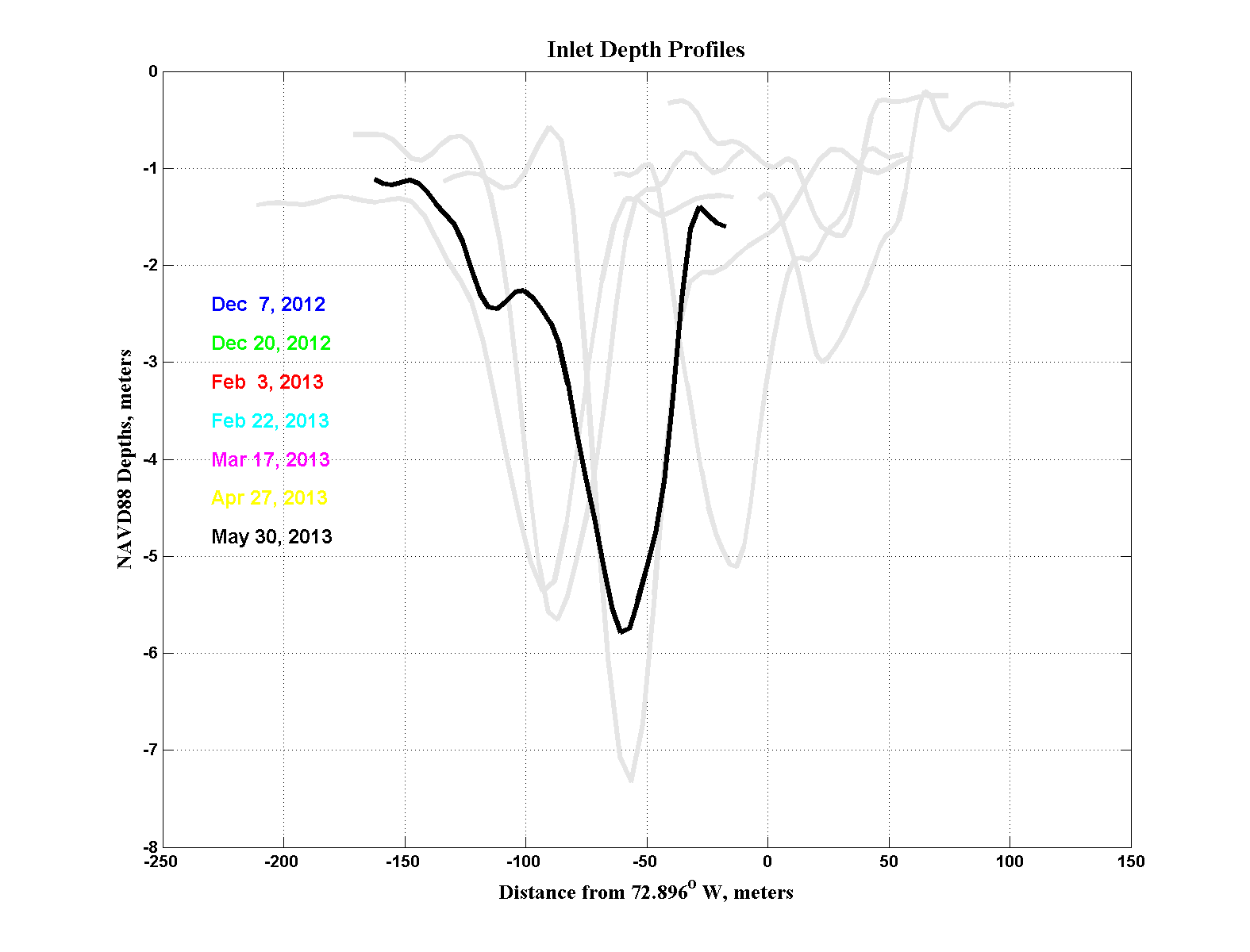 Inlet Bottom Profiles Across the Deepest  Section
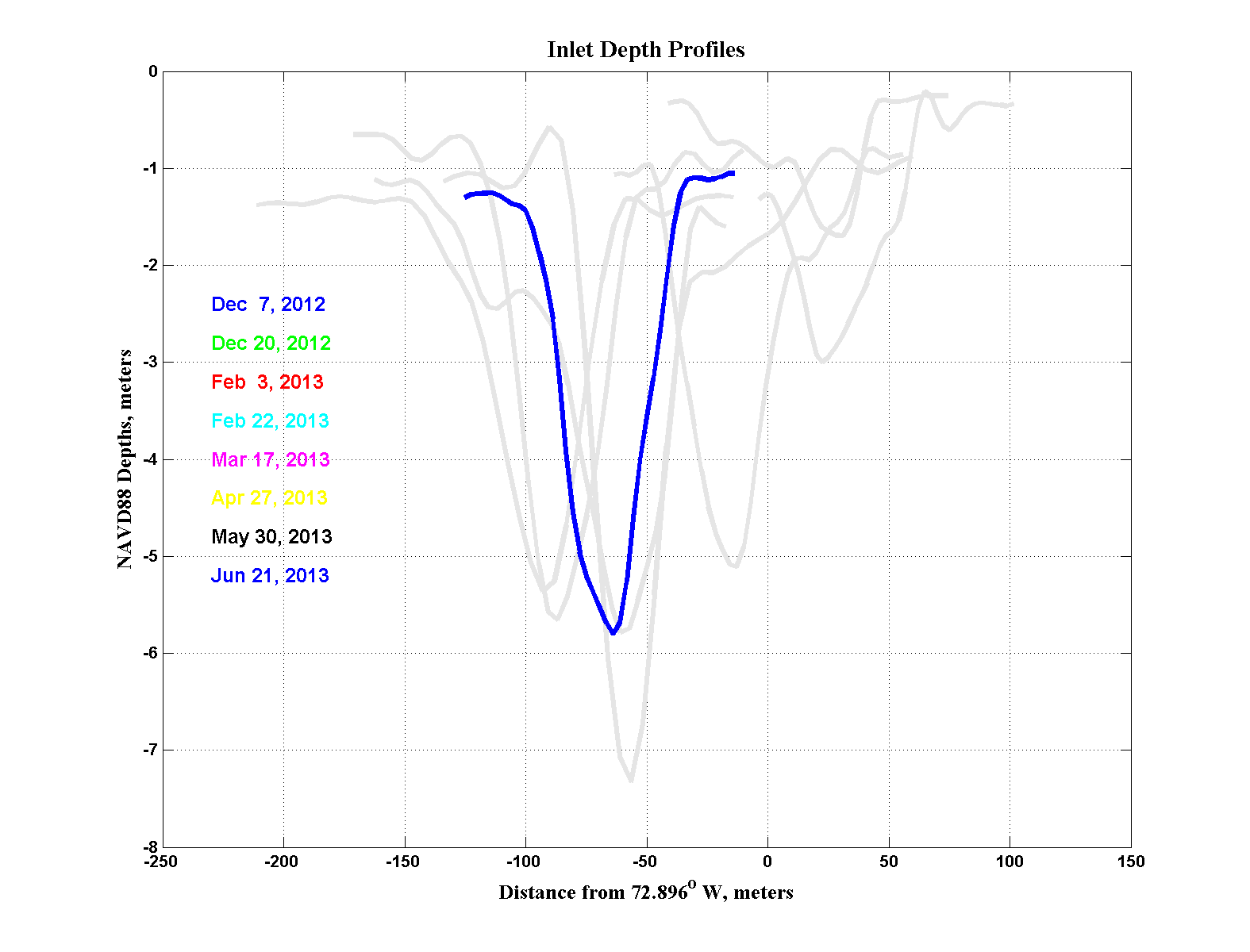 Inlet Bottom Profiles Across the Deepest  Section
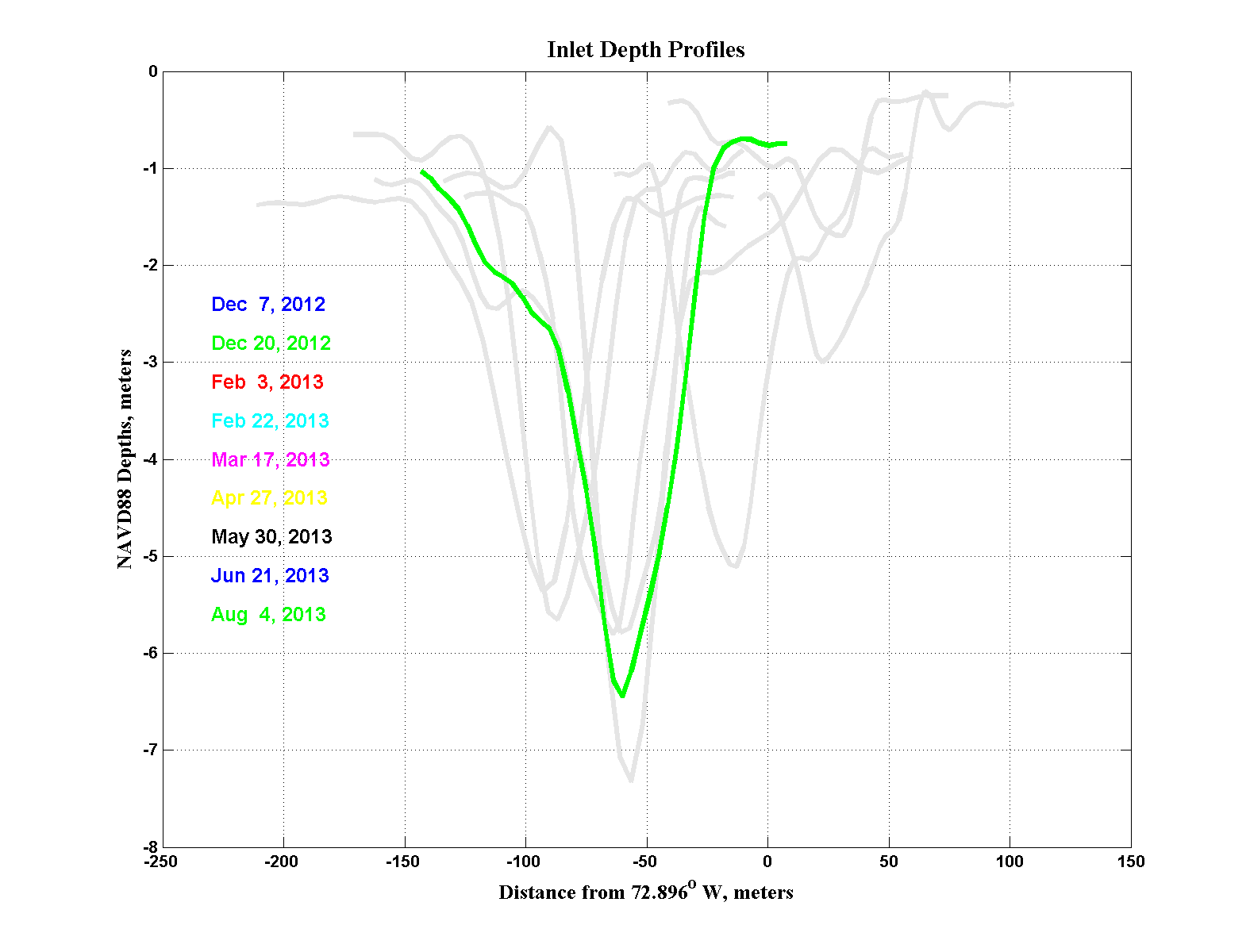 Inlet Bottom Profiles Across the Deepest  Section
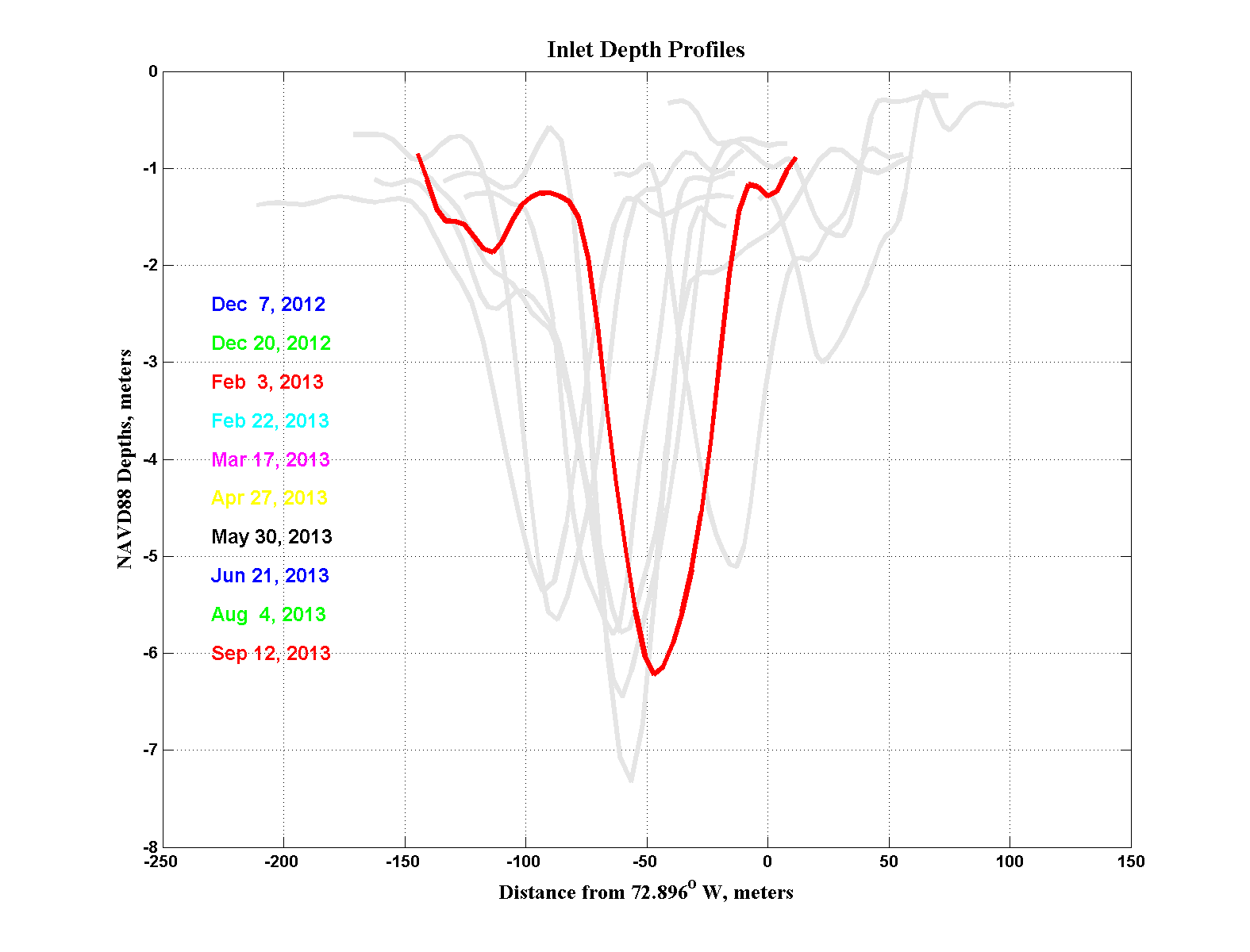 Inlet Bottom Profiles Across the Deepest  Section
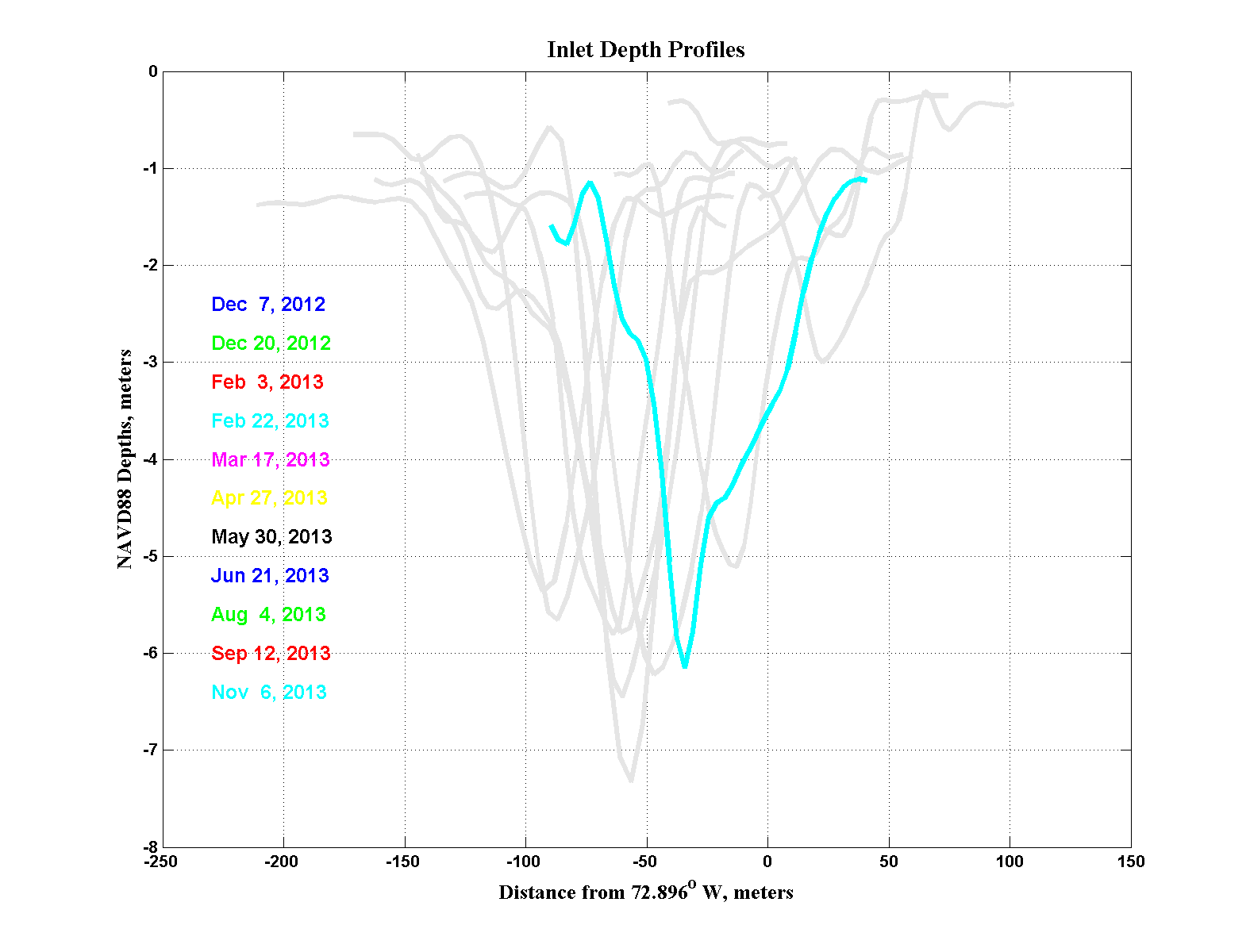 Inlet Bottom Profiles Across the Deepest  Section
Inlet Bottom Profiles Across the Deepest  Section
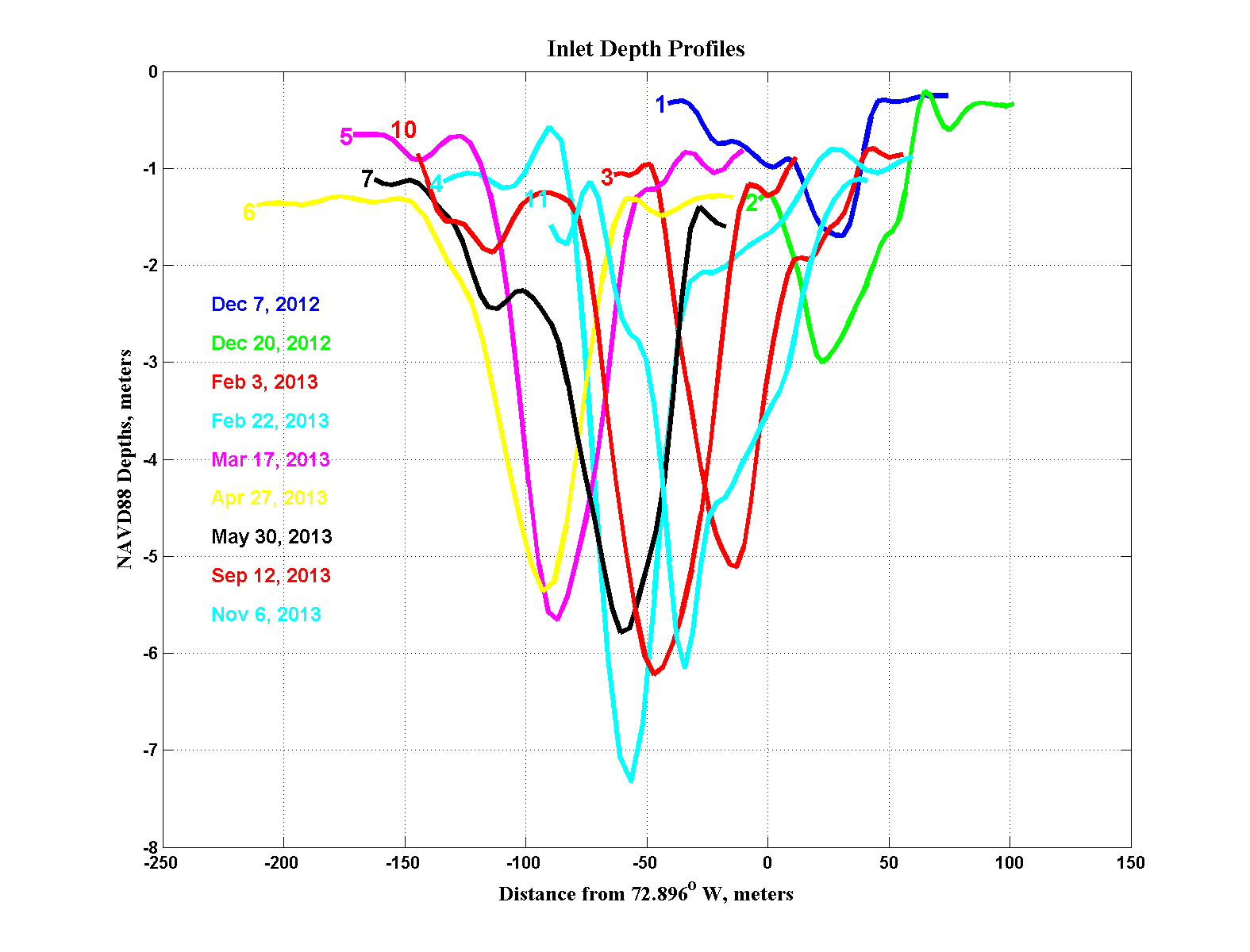 Latest Profile
Nov 6, 2013
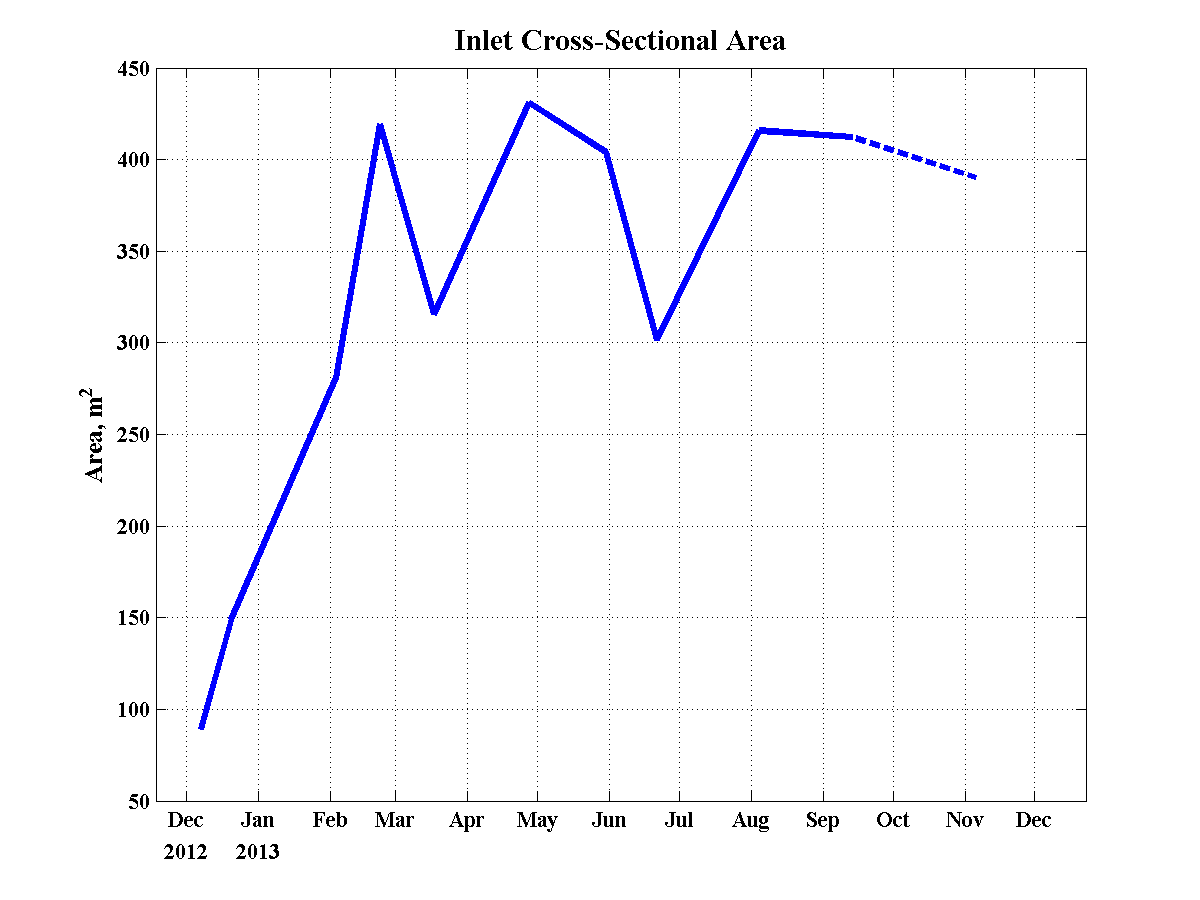 New Inlet
~400 m2
Fire Island Inlet ~ 4000 m2

Moriches Inlet     ~ 800 m2

	Total	     ~ 4800 m2
Area
New Inlet is ~ 8% of  Total
Velocity Survey of the Inlet, November 17, 2013
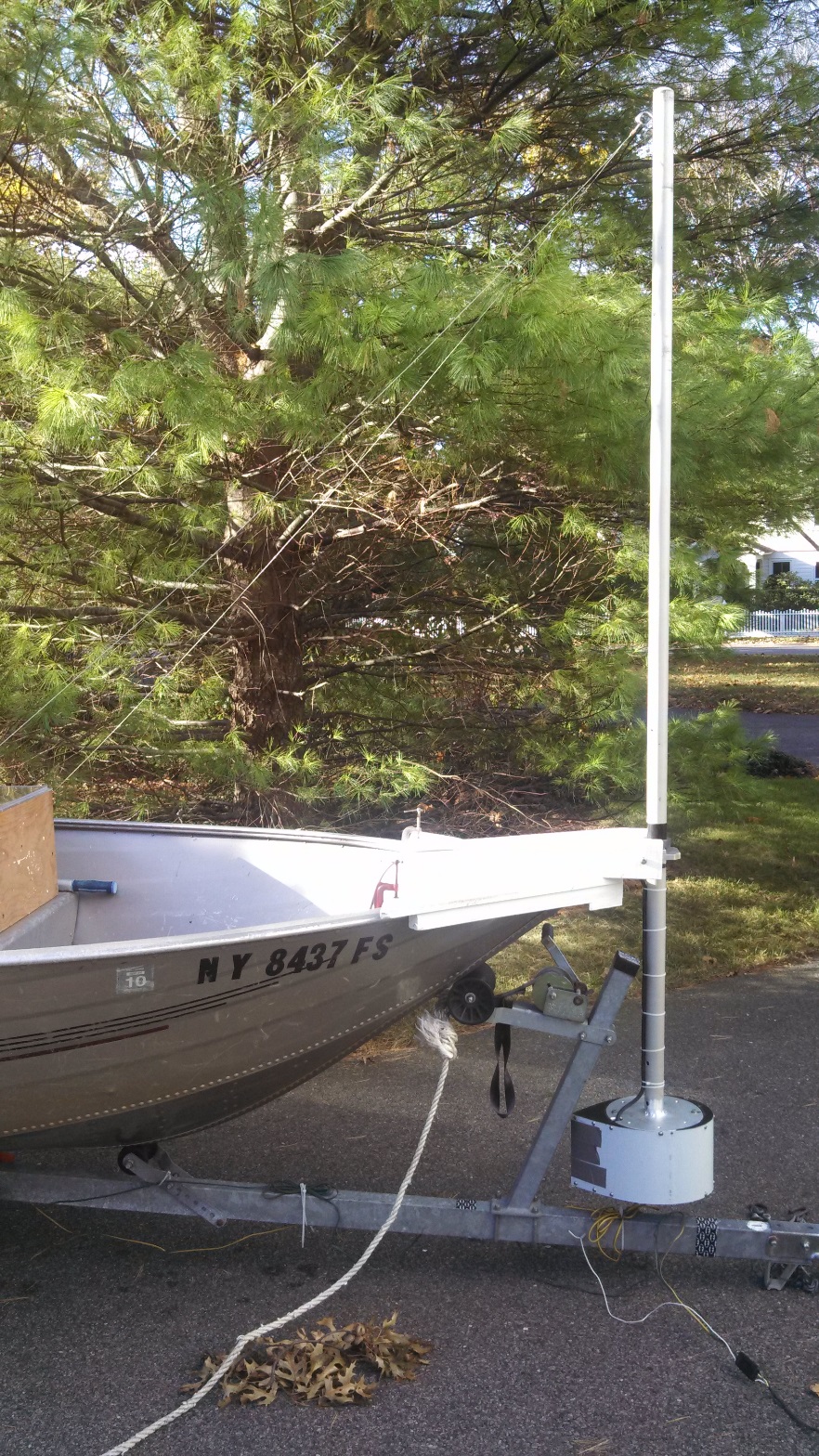 Acoustic Doppler Current Profiler (ADCP) mounted on a 14’ skiff.
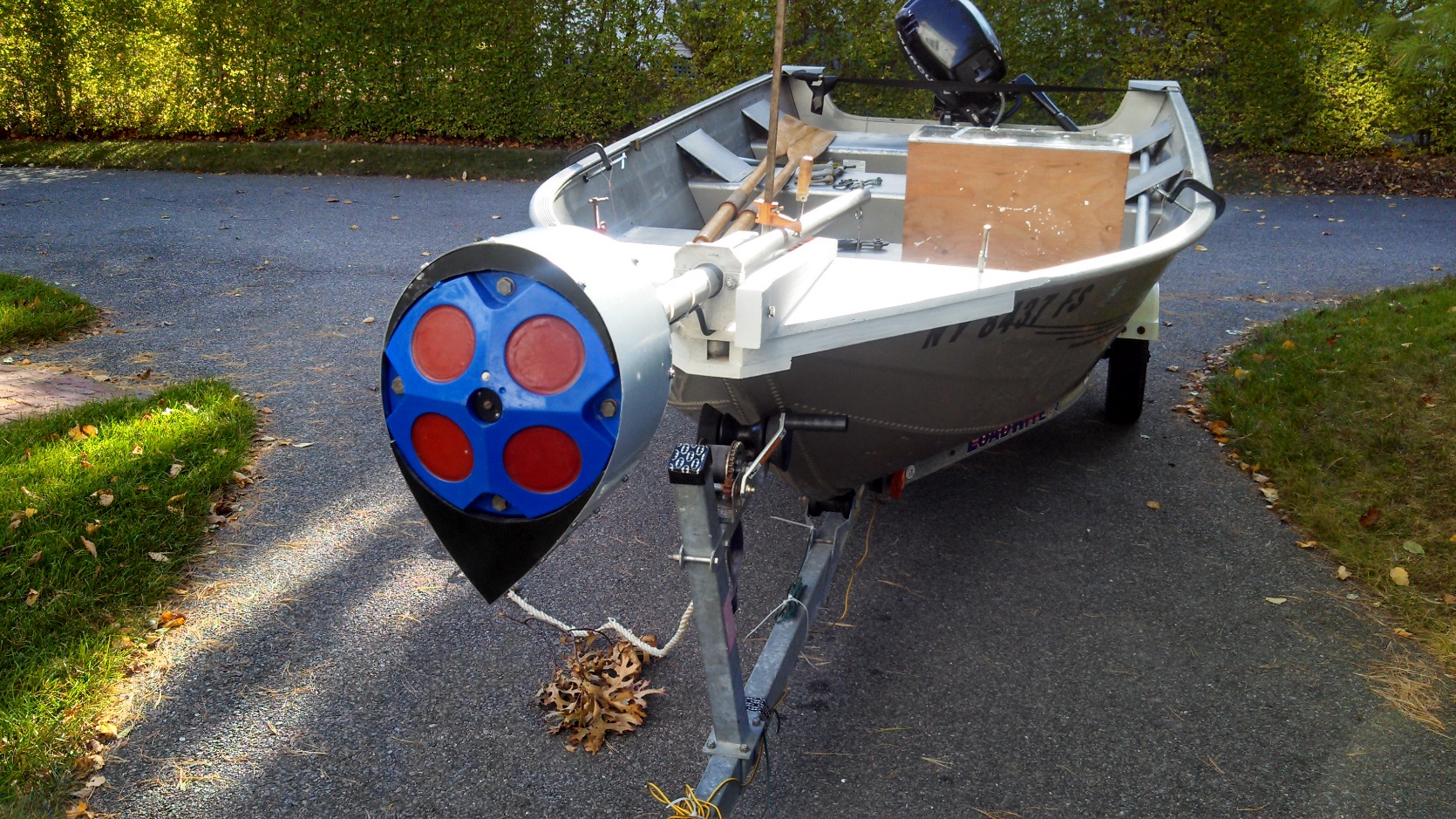 1200 kHz RDI Workhorse ADCP
Velocity Survey of the Inlet, November 17, 2013
Boat Track
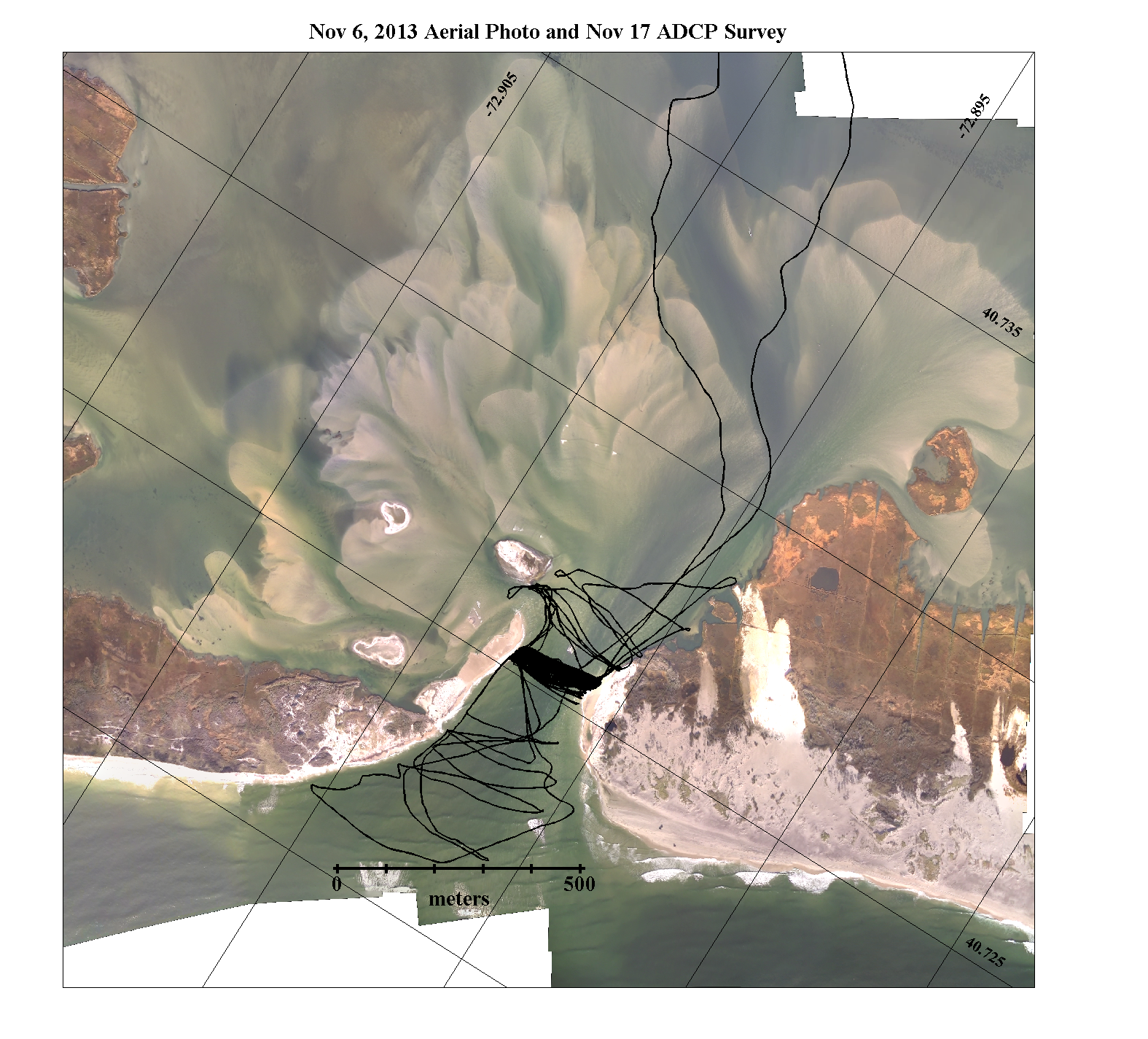 70 round trips across main transect 
from slack after high water to slack after low water.
Velocity Survey of the Inlet, November 17, 2013
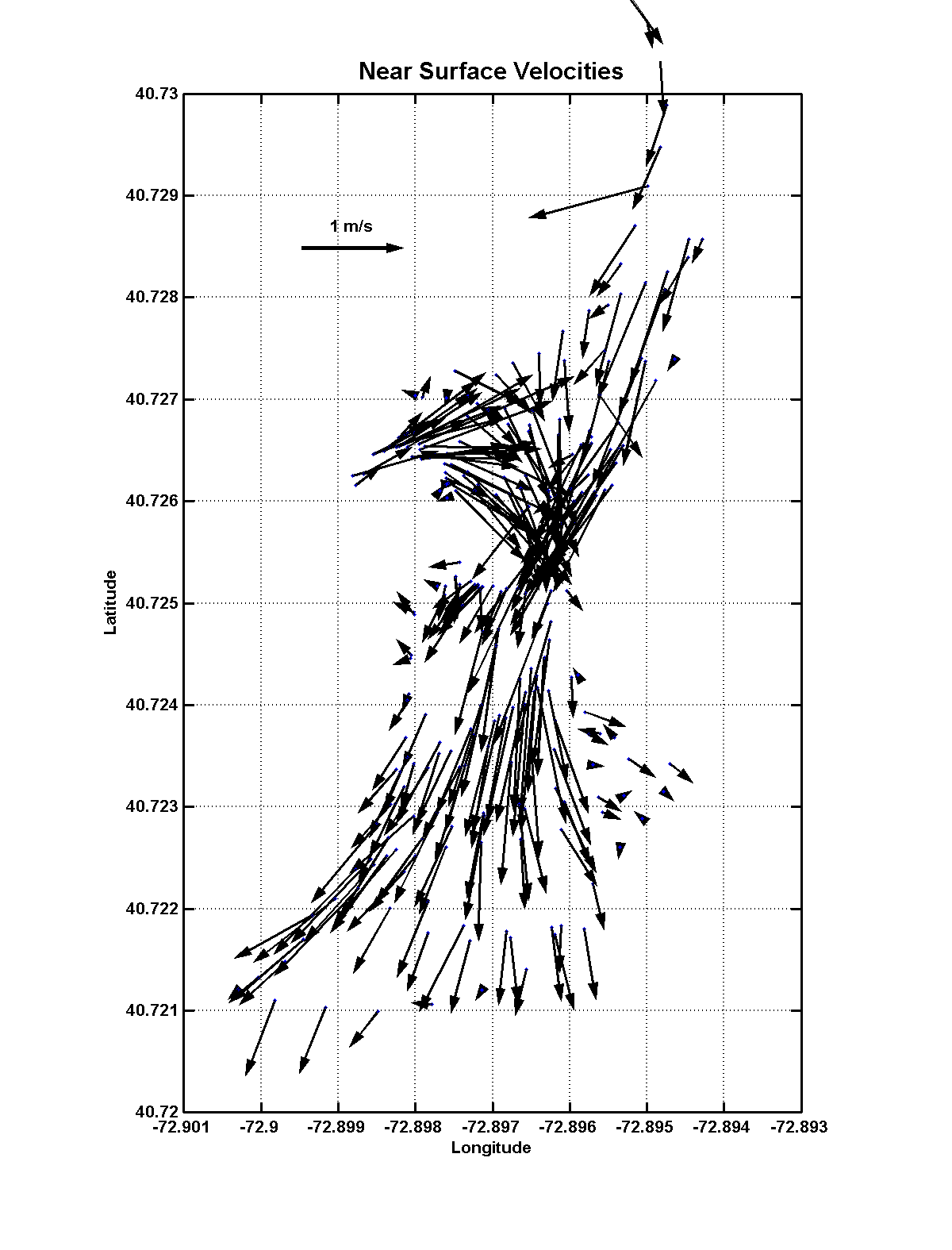 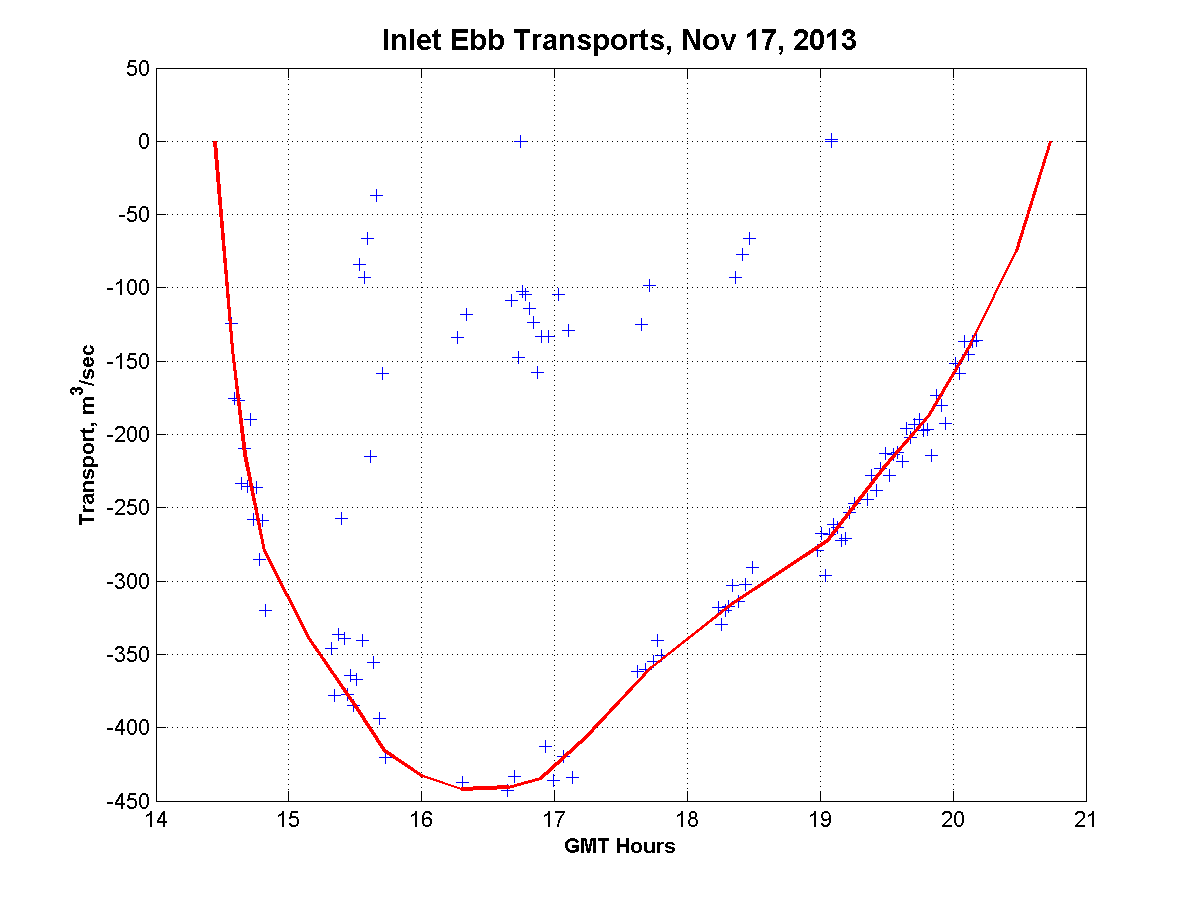 1 m/s
Maximum observed current: 2.2 m/s (4.7 kts)
Maximum ebb transport: 445 m3/s
Total ebb transport: 6.8 x 106 m3
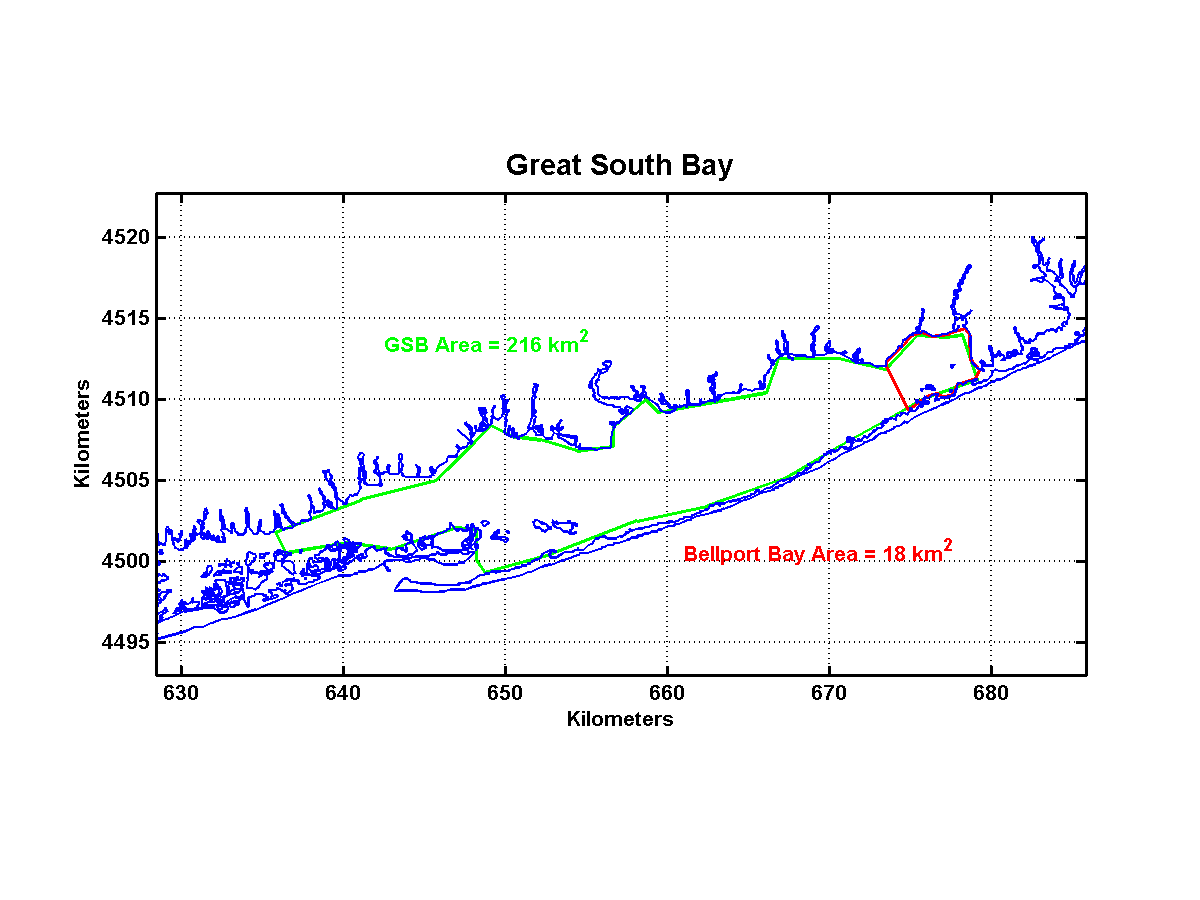 GSB Area = 216 km2
New
Inlet
Bellport Bay Area = 18 km2
Tidal range at Bellport on November 17 was 0.39 m, so the area directly affected by the transport through the inlet was 

			6.8 x 106 m3 /0.39 m = 17.6 km2.
 
This area is approximately the size of Bellport Bay and 8% of the larger Great South Bay.
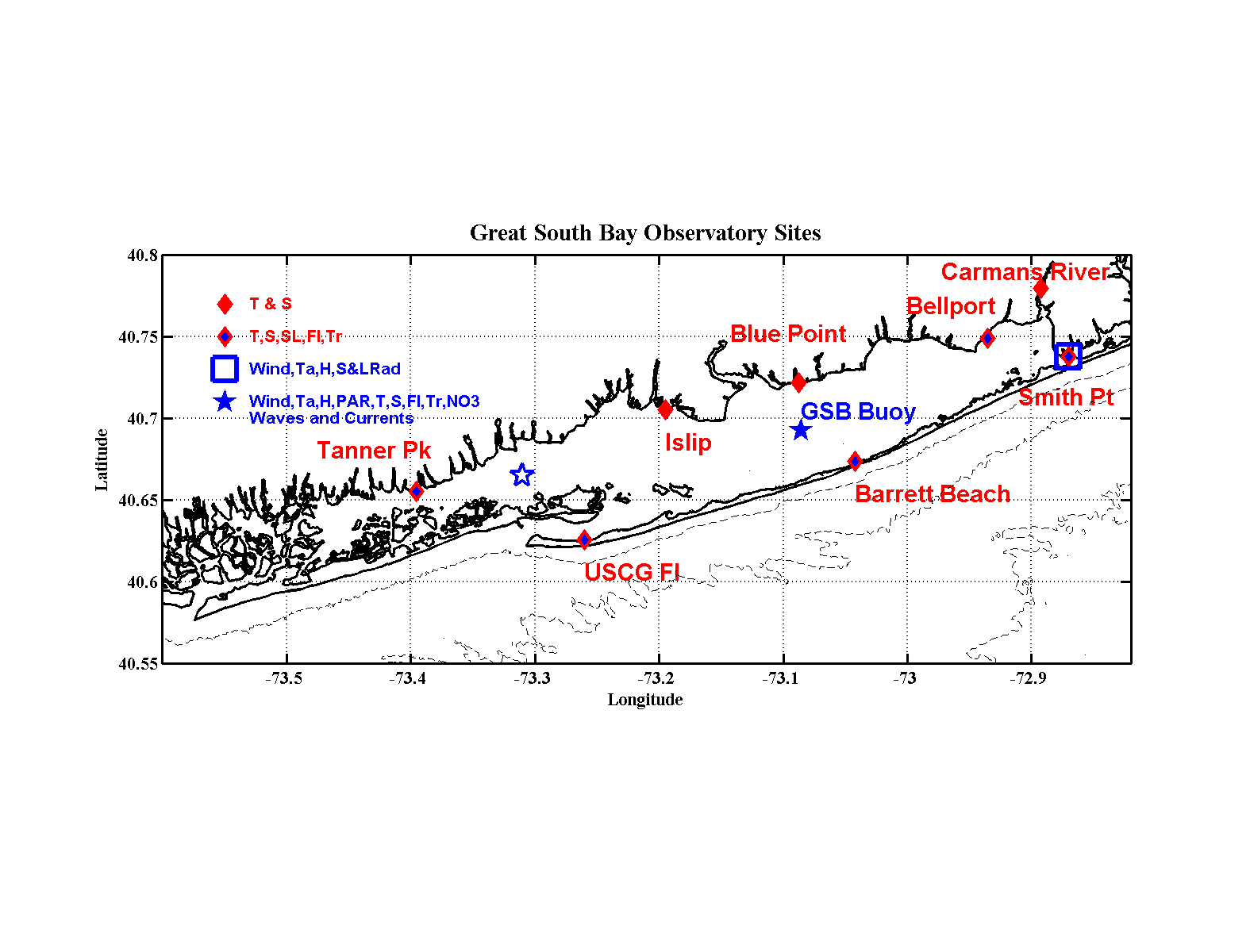 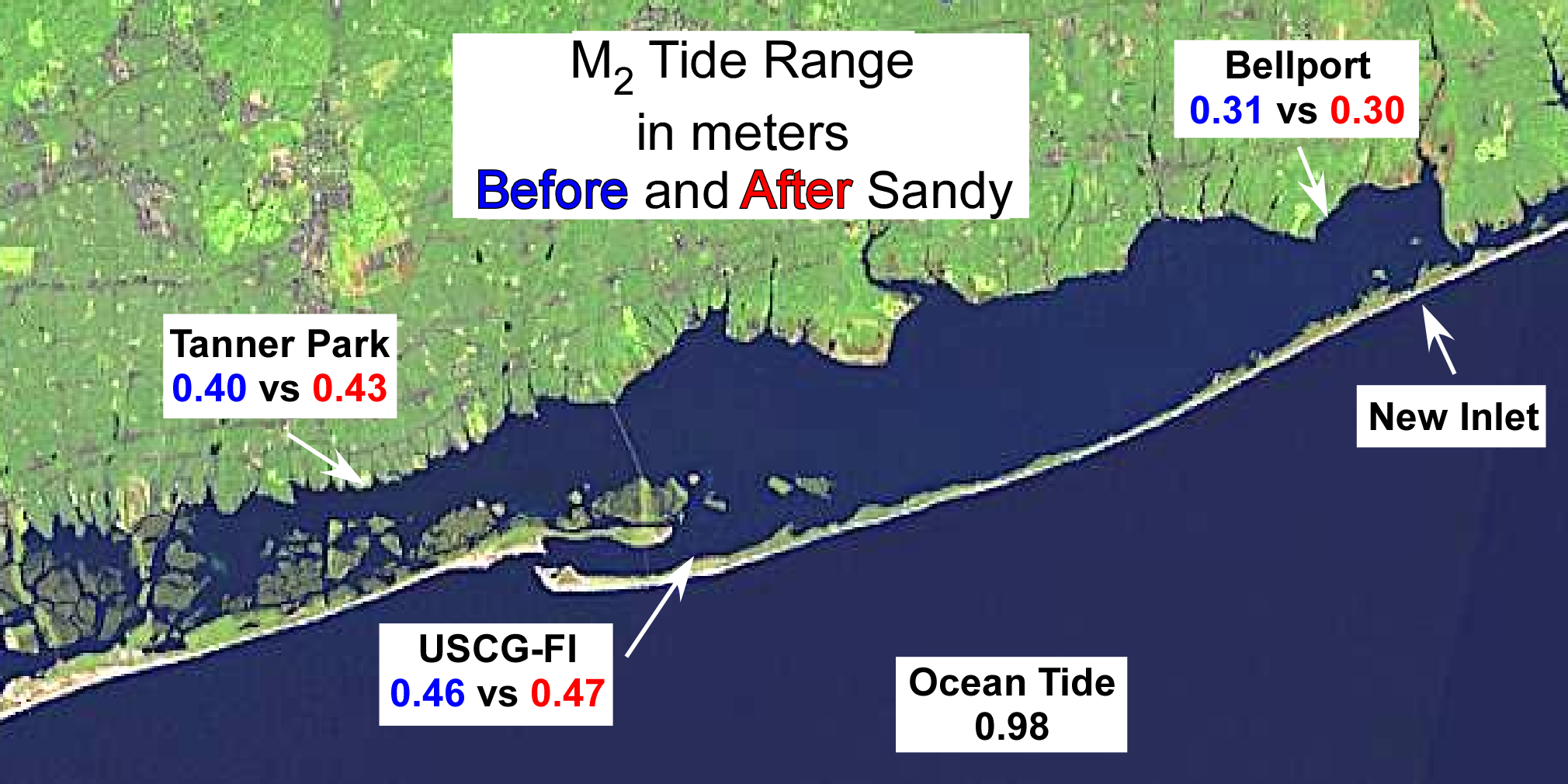 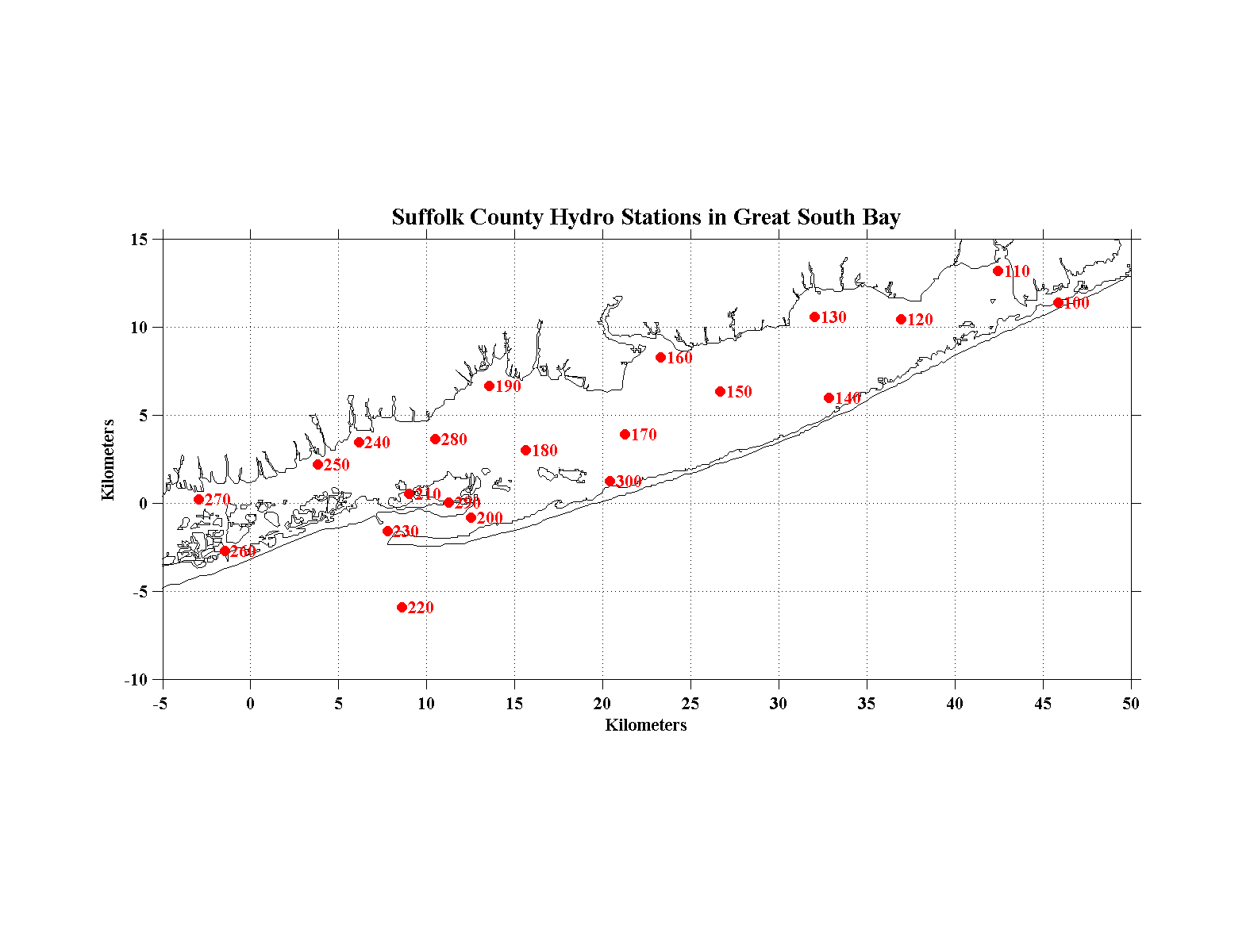 Bellport Bay
Salinities in Great South Bay by Station
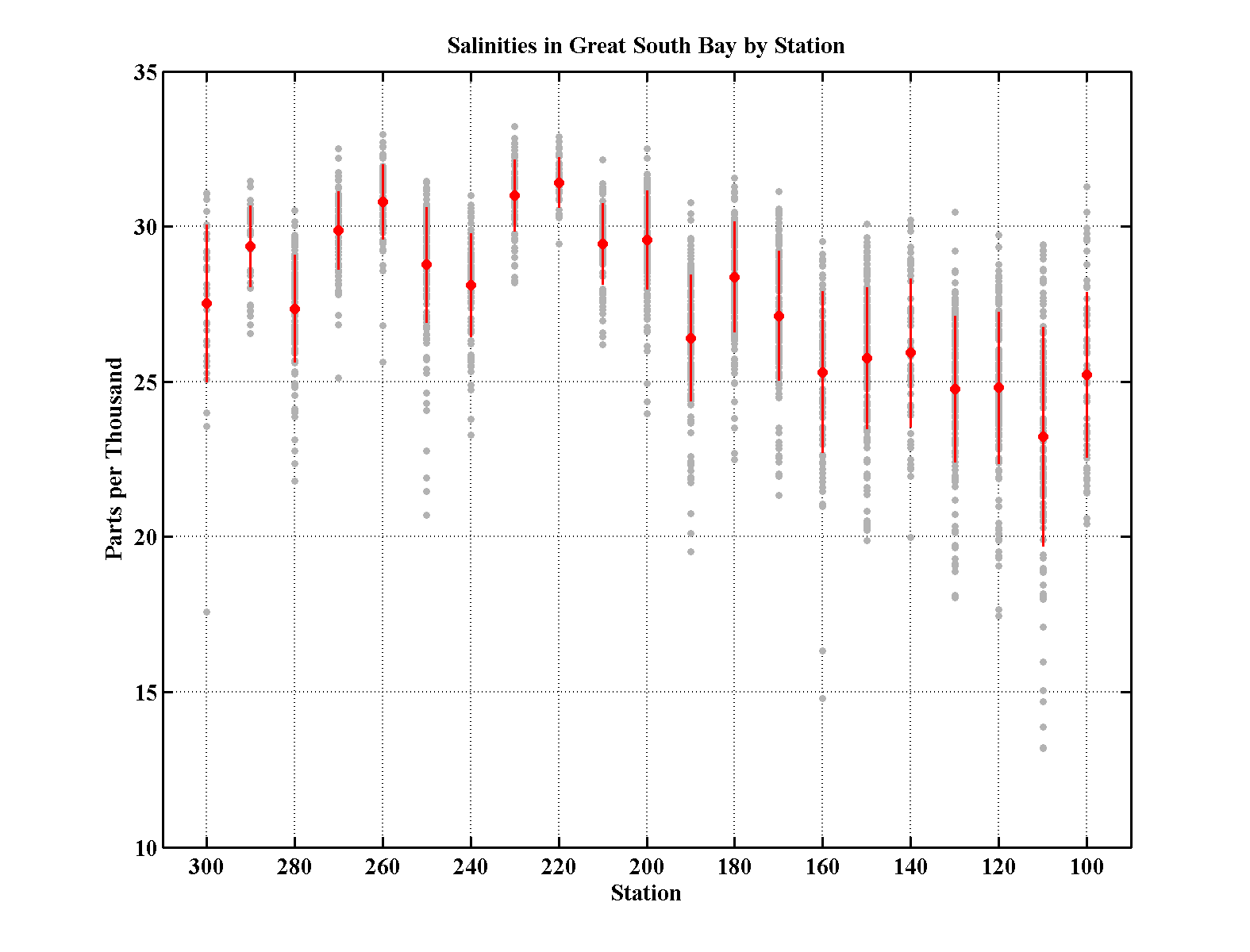 Ocean
Records from Bellport and the GSB1 Buoy show the effects of the increased ocean-bay exchange in Bellport Bay.
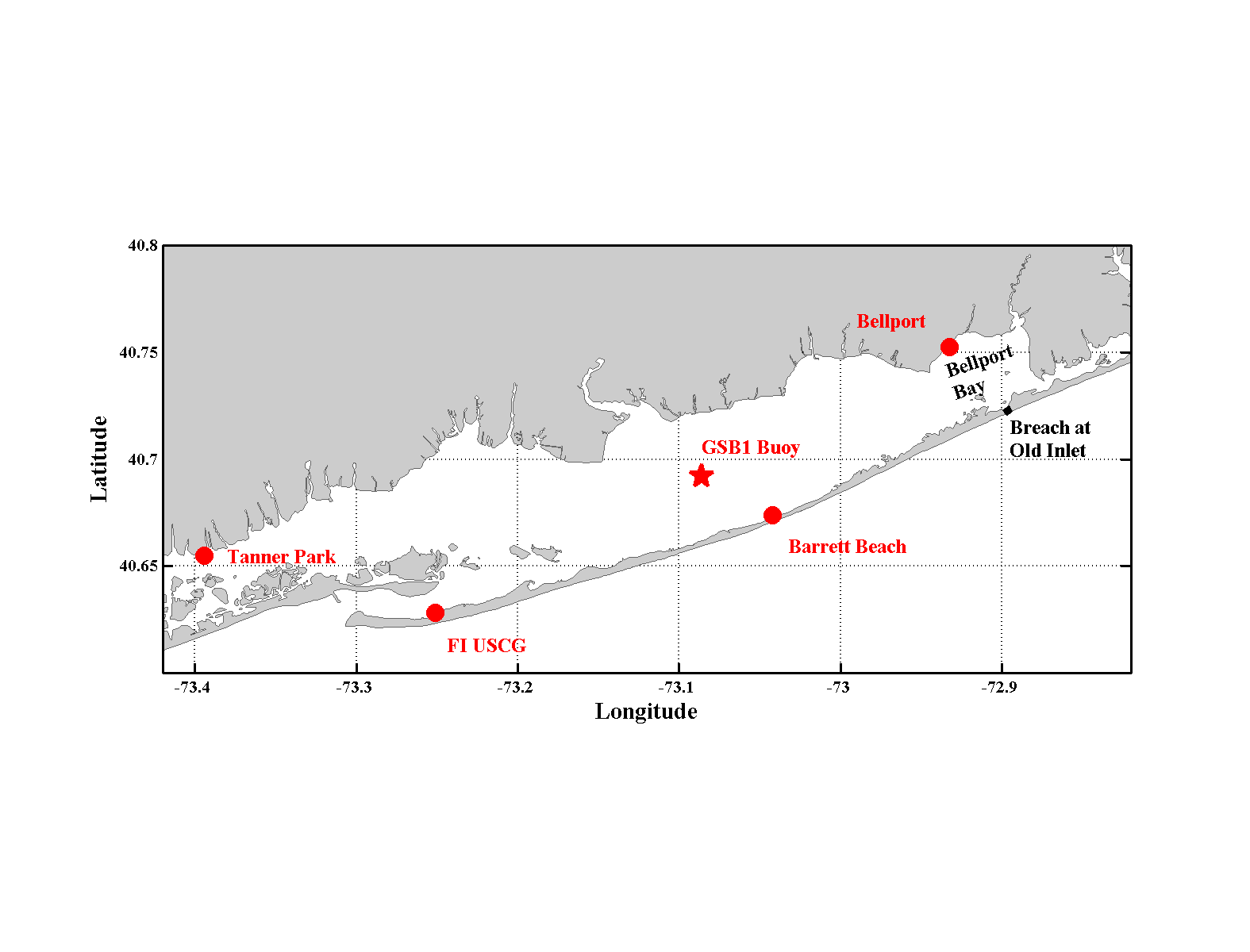 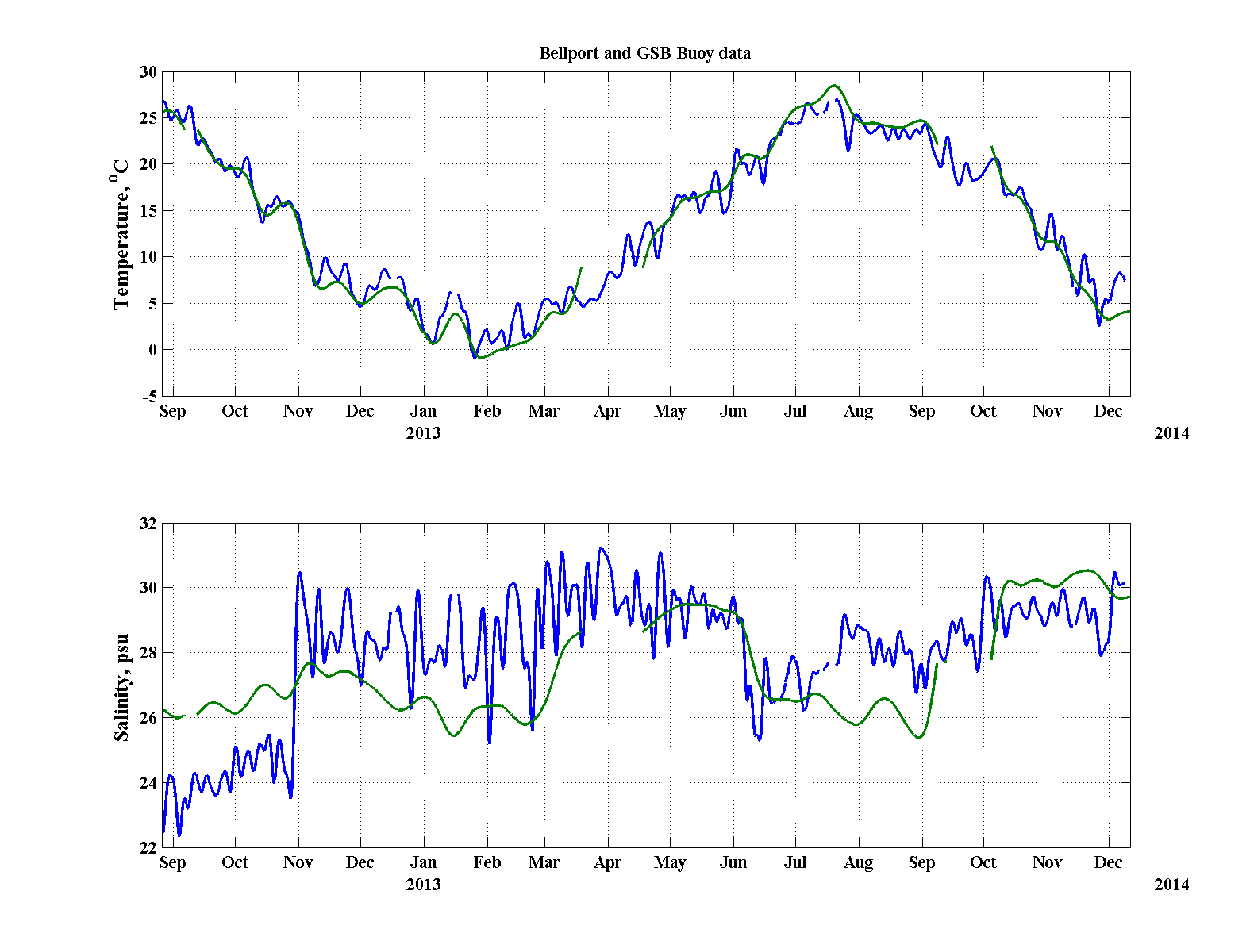 Bellport
GSB Buoy
FI Inlet
Dredging
More
Dredging ?
9” Rain
Sandy
Brown Tide
Ocean ~31
Bellport
GSB Buoy
Circulation within Great South Bay, Tides and Wind
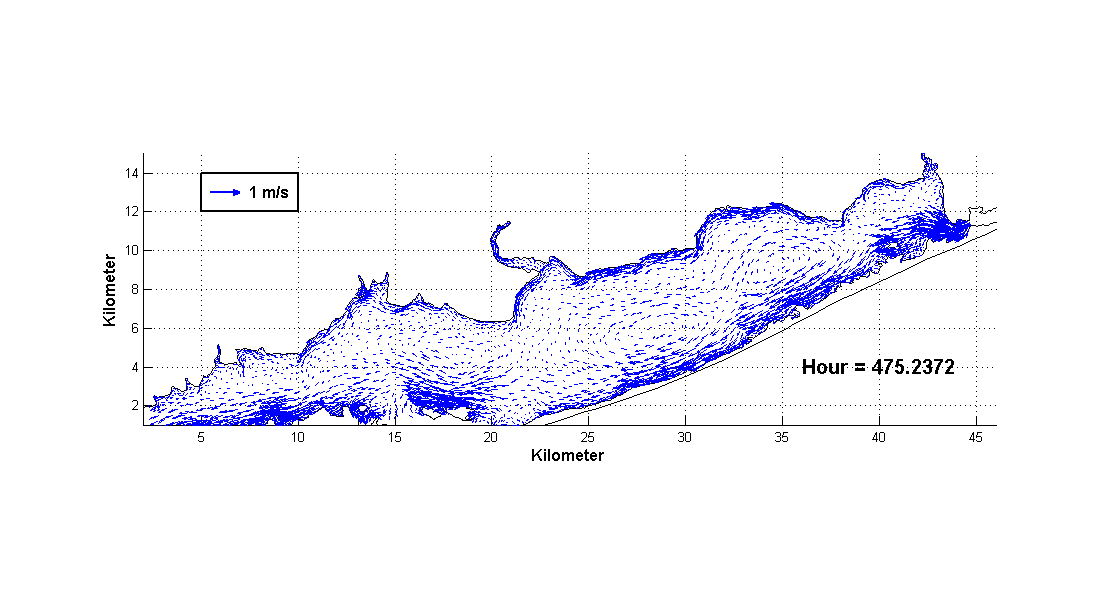 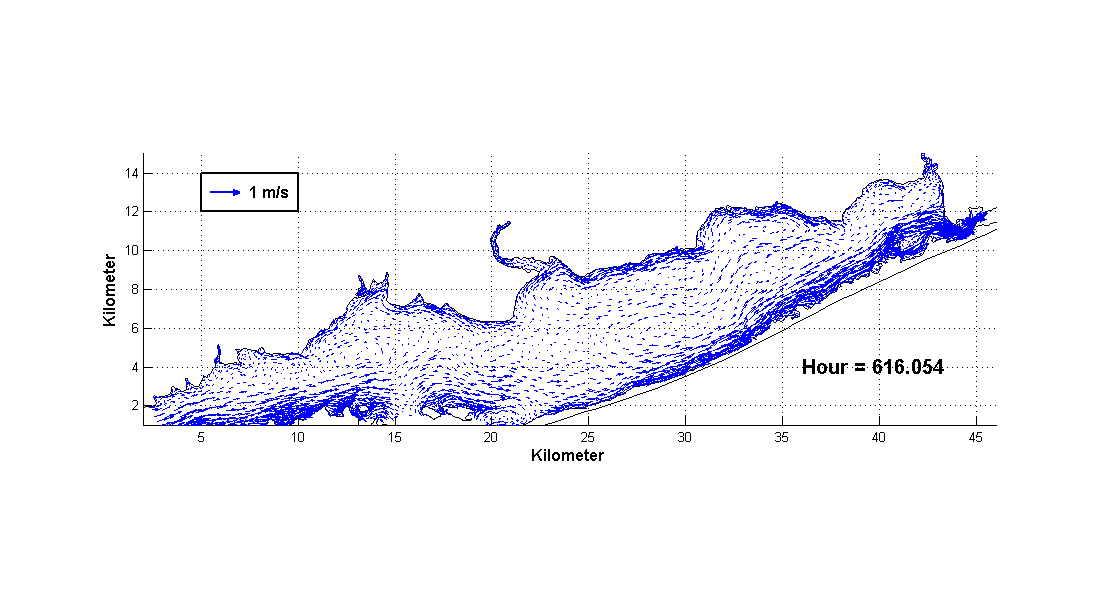 Wind Direction vs Bellport Water Level
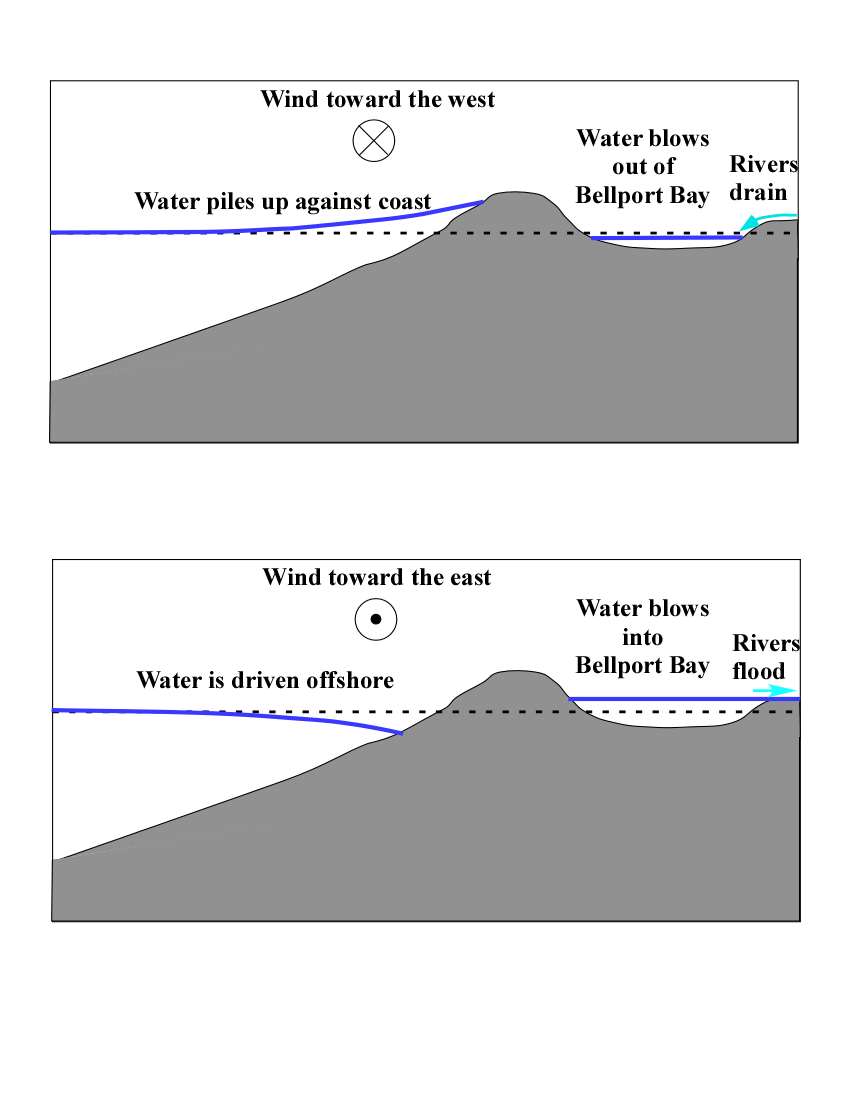 Typical Nor’easter
or 
Approaching Hurricane
Cold Outbreak
with Winds from
the northwest
We have seen Wide Spread Sea Level Fluctuations
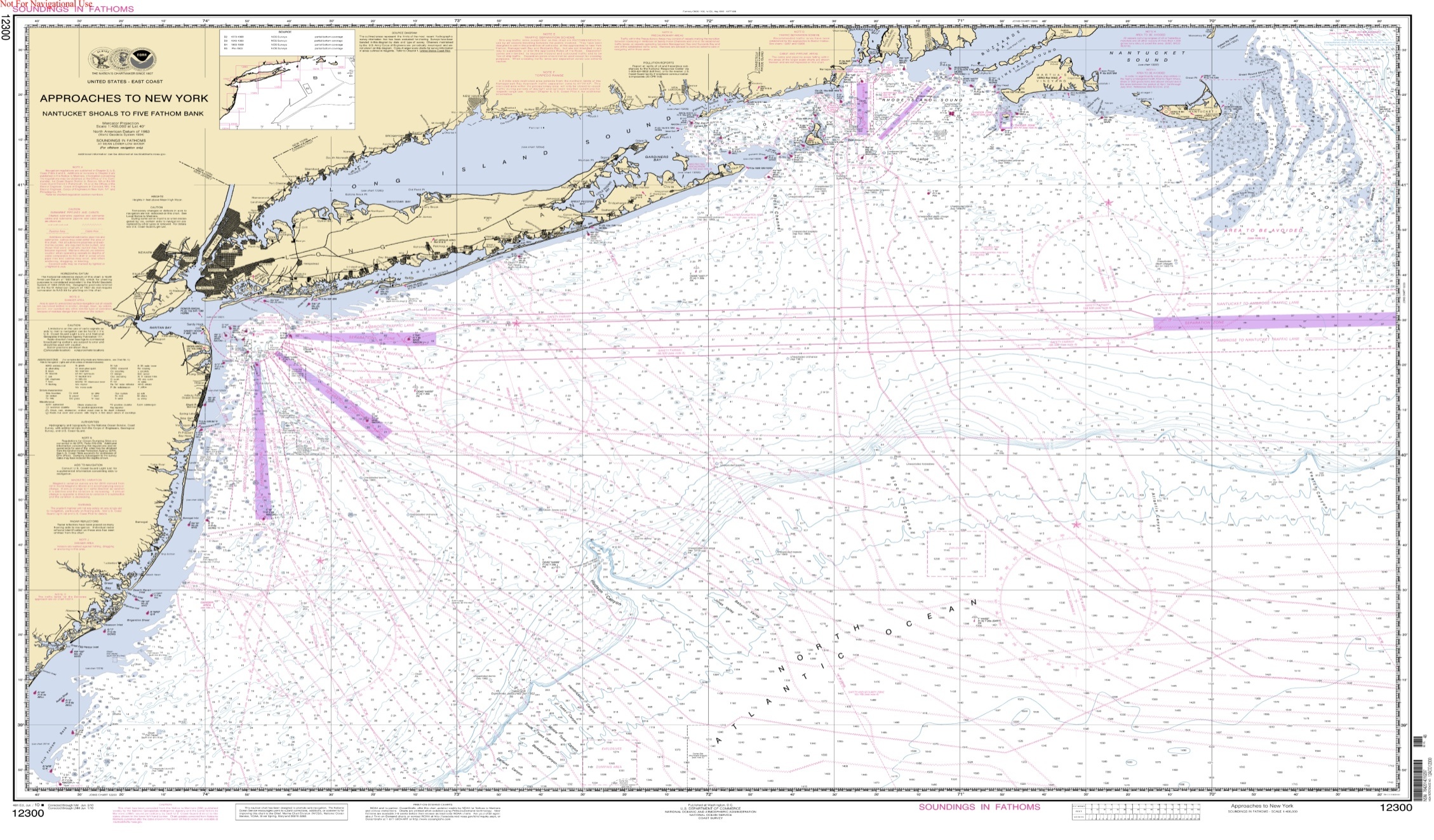 Woods Hole
Bellport
Lindehurst
Atlantic City
Chesapeake Bay
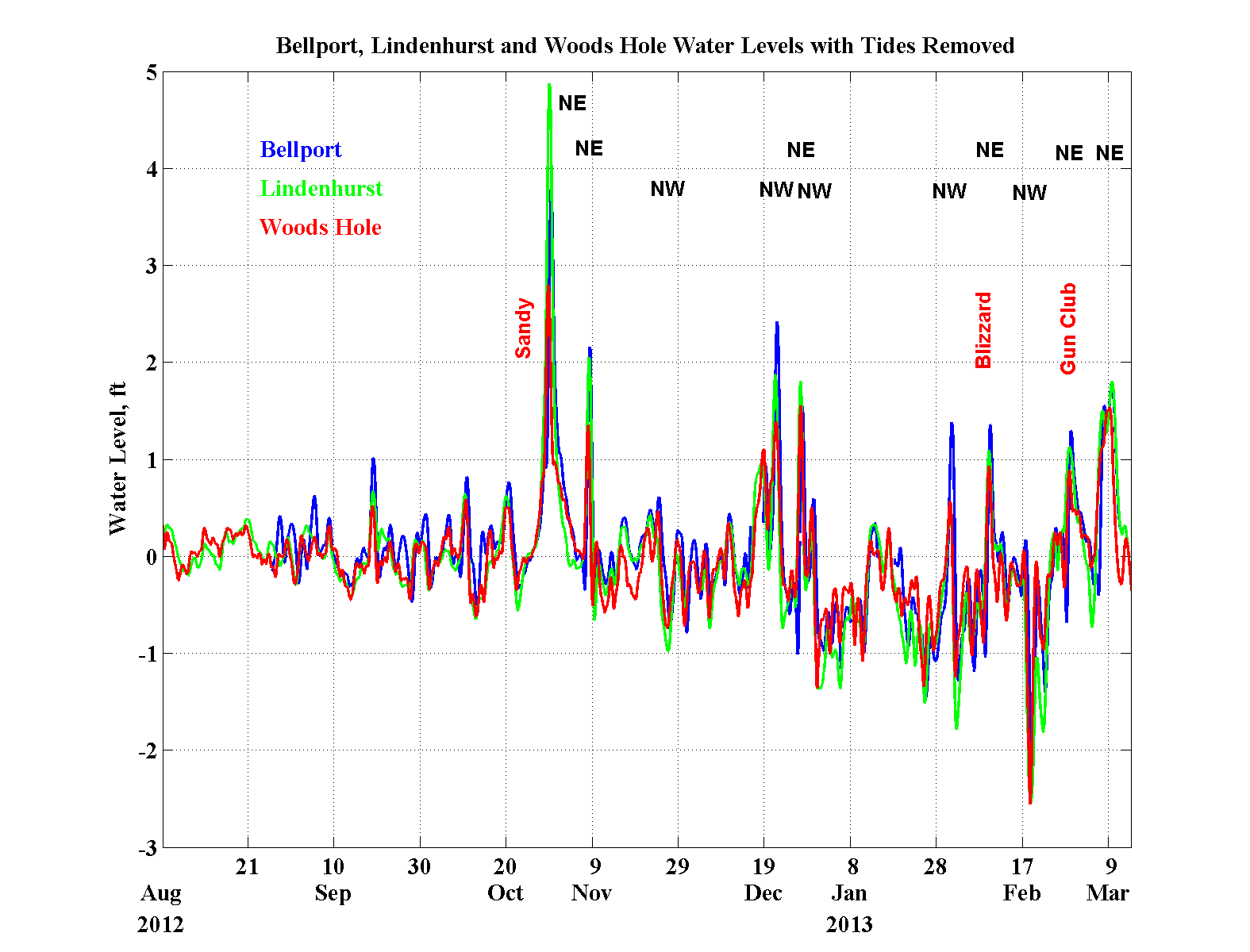 Summary

The outer inlet has increased in size and moved west while the cross-sectional area has remained relatively stable for ~9 months.
Summary

The outer inlet has increased in size and moved west while the cross-sectional area has remained relatively stable for ~9 months.
 

With the extended spit along the western edge, the inlet is continuing its rotation and growing longer, as happens with natural inlets.
Summary

The outer inlet has increased in size and moved west while the cross-sectional area has remained relatively stable for ~9 months.
 

With the extended spit along the western edge, the inlet is continuing its rotation and growing longer, as happens with natural inlets.


The inlet is relatively small compared to the other inlets, < 8% of the cross-sectional areas with < 8% of the tidal exchange.
Summary

The outer inlet has increased in size and moved west while the cross-sectional area has remained relatively stable for ~9 months.
 

With the extended spit along the western edge, the inlet is continuing its rotation and growing longer, as happens with natural inlets.


The inlet is relatively small compared to the other inlets, < 8% of the cross-sectional areas with < 8% of the tidal exchange.  


There has been an increased exchange of waters with the ocean in the eastern Great South Bay, and this has clearly improved the water quality and reduced the impact of Brown Tides.
Summary

The outer inlet has increased in size and moved west while the cross-sectional area has remained relatively stable for ~9 months.
 

With the extended spit along the western edge, the inlet is continuing its rotation and growing longer, as happens with natural inlets.


The inlet is relatively small compared to the other inlets, < 8% of the cross-sectional areas with < 8% of the tidal exchange.  


There has been an increased exchange of waters with the ocean in the eastern Great South Bay, and this has clearly improved the water quality and reduced the impact of Brown Tides.


We experienced unusually frequent storms during last winter, which caused repeated local flooding events but these are not historically exceptional.
Summary

The outer inlet has increased in size and moved west while the cross-sectional area has remained relatively stable for ~9 months.
 

With the extended spit along the western edge, the inlet is continuing its rotation and growing longer, as happens with natural inlets.


The inlet is relatively small compared to the other inlets, < 8% of the cross-sectional areas with < 8% of the tidal exchange.  


There has been an increased exchange of waters with the ocean in the eastern Great South Bay, and this has clearly improved the water quality and reduced the impact of Brown Tides.


We experienced unusually frequent storms during last winter, which caused repeated local flooding events but these are not historically exceptional.


Bay waters will respond to storm-forced ocean surges, with or without the inlet.